Thứ Tư ngày 18 tháng 9 năm 2024
TOÁN
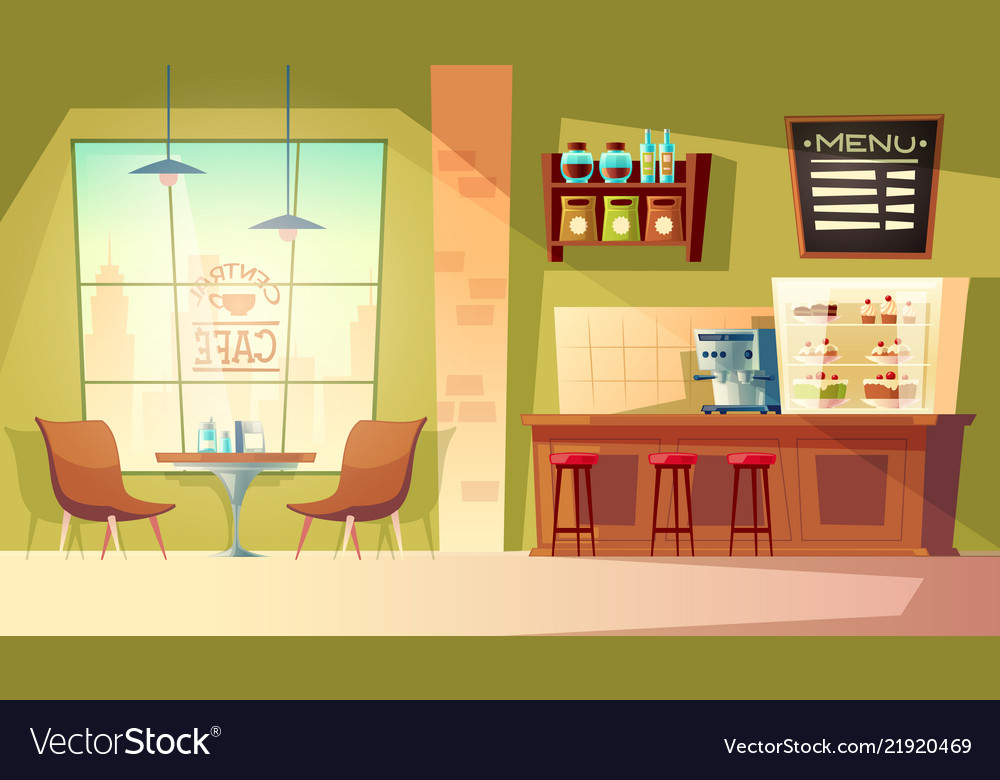 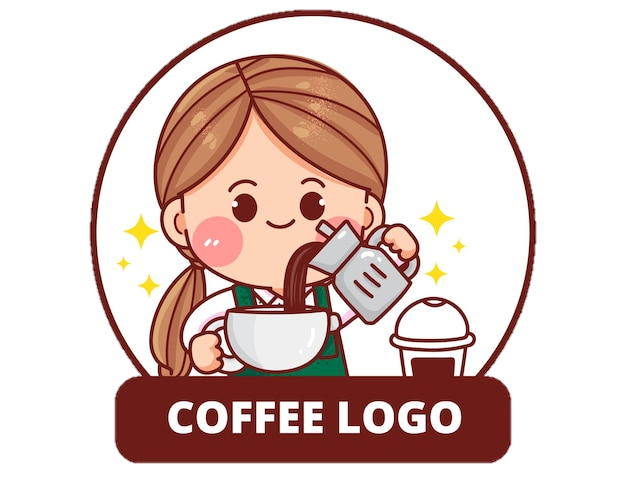 KHỞI ĐỘNG
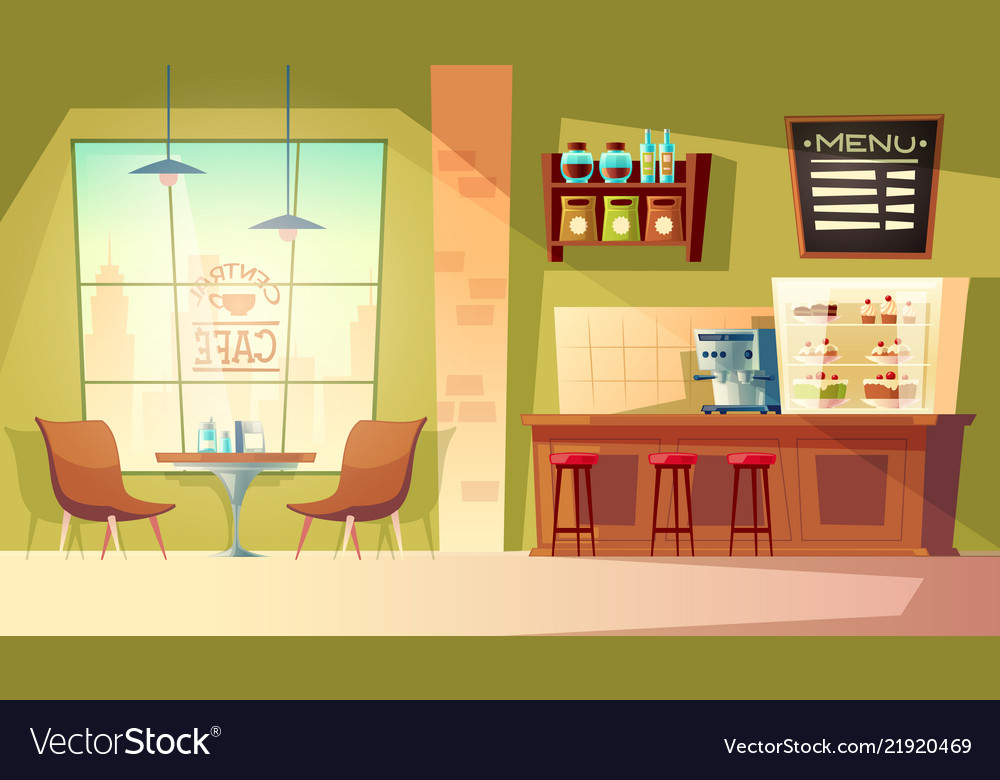 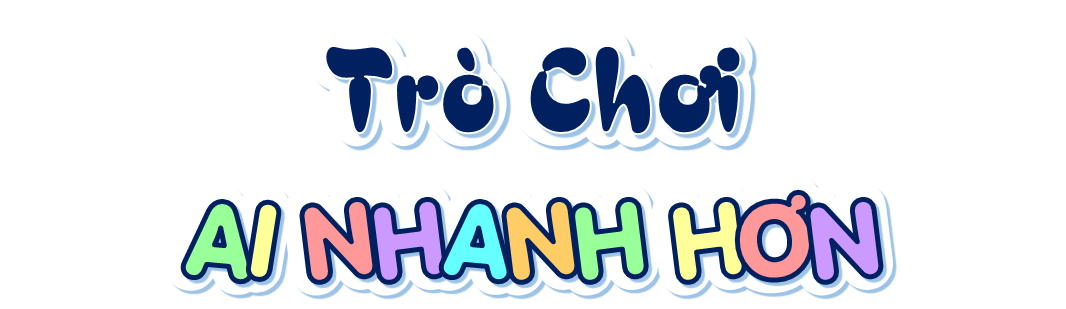 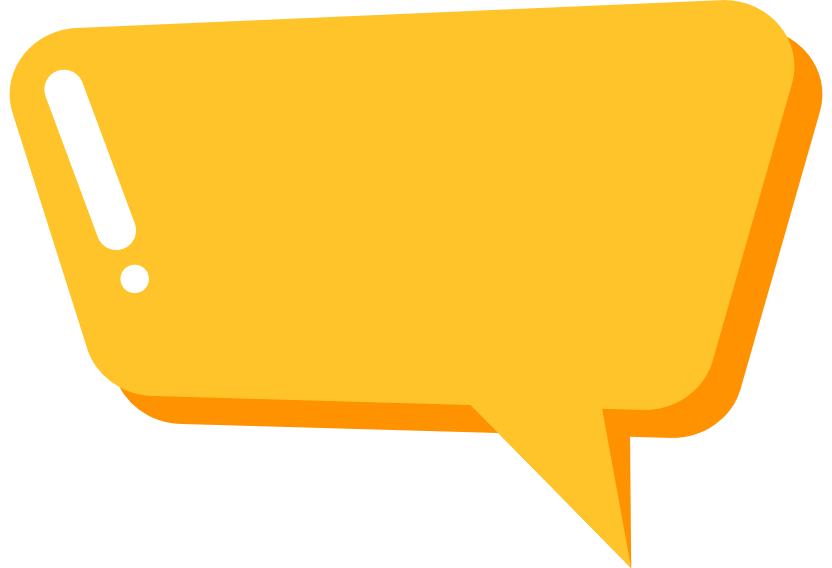 Các…. chia hết cho 2.
Số chẵn
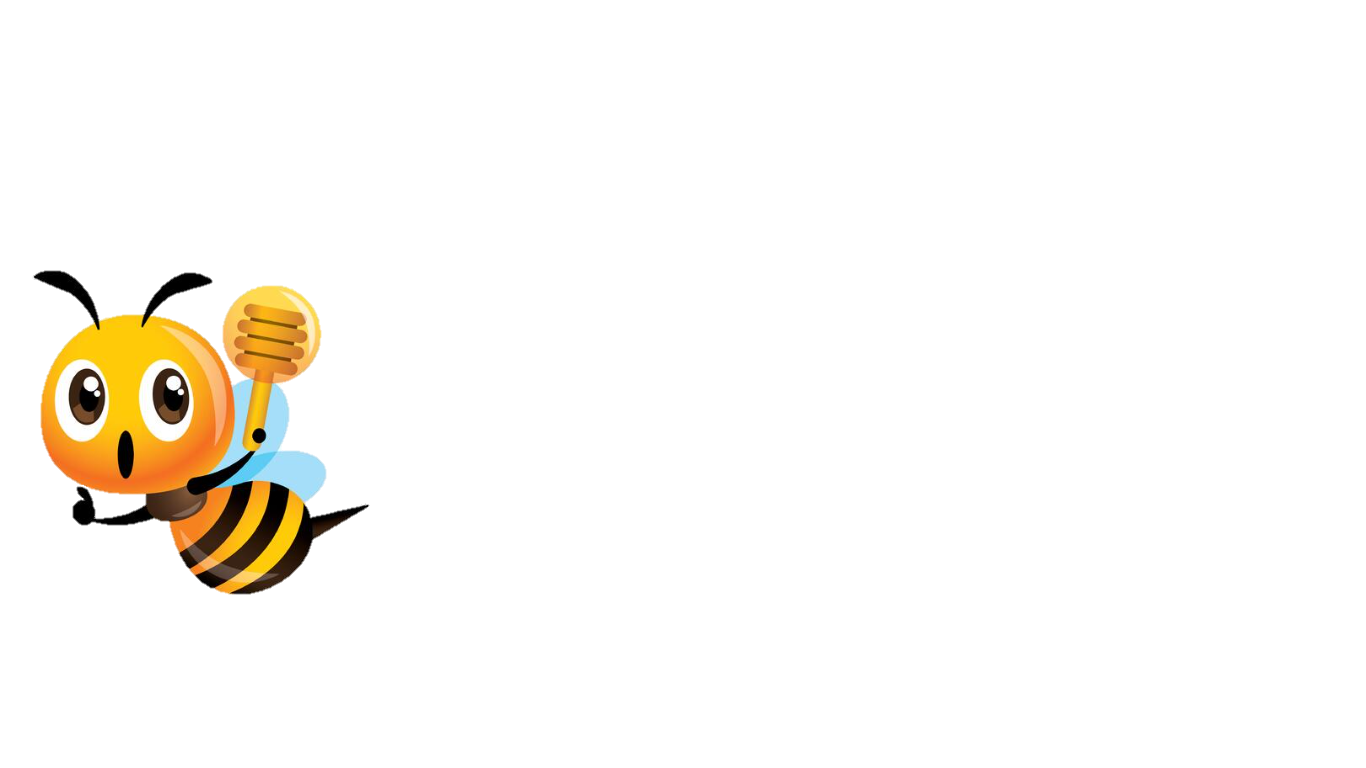 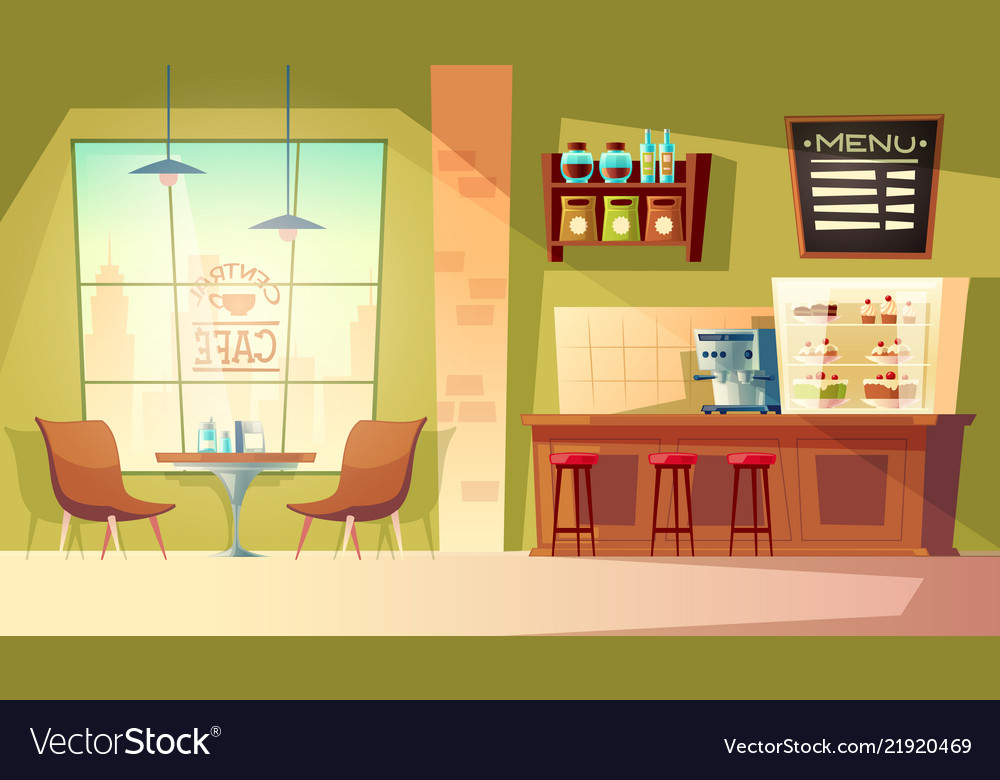 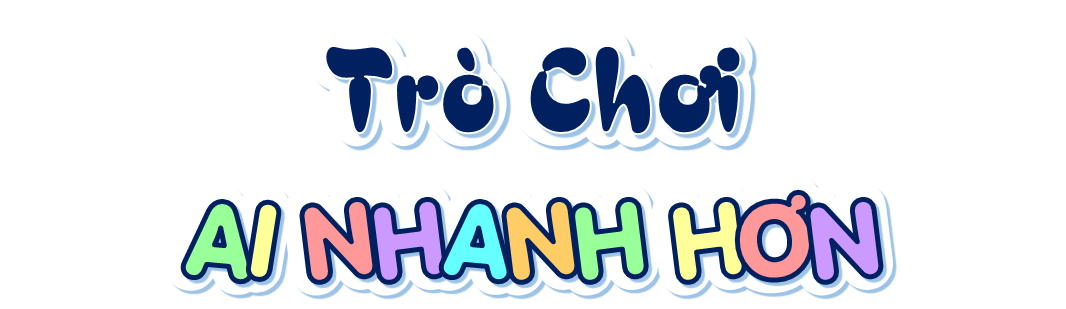 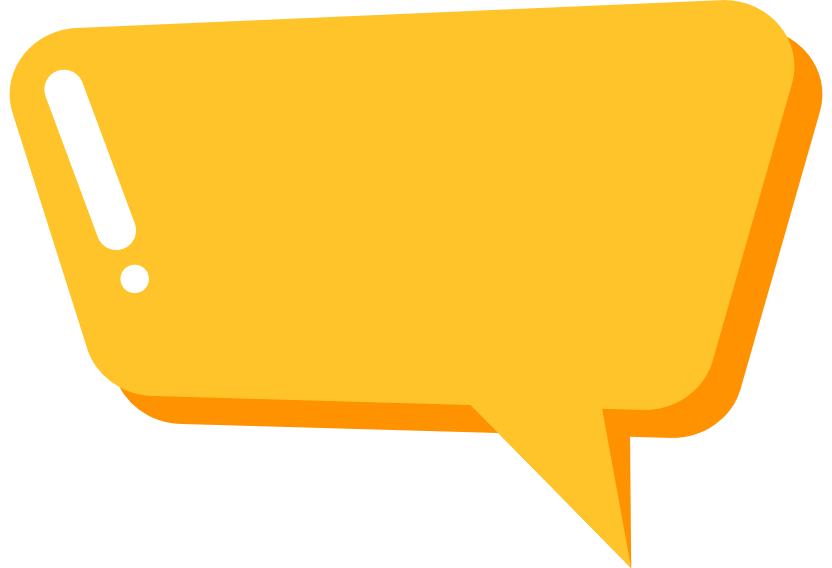 Các…. không chia hết cho 2.
Số lẻ
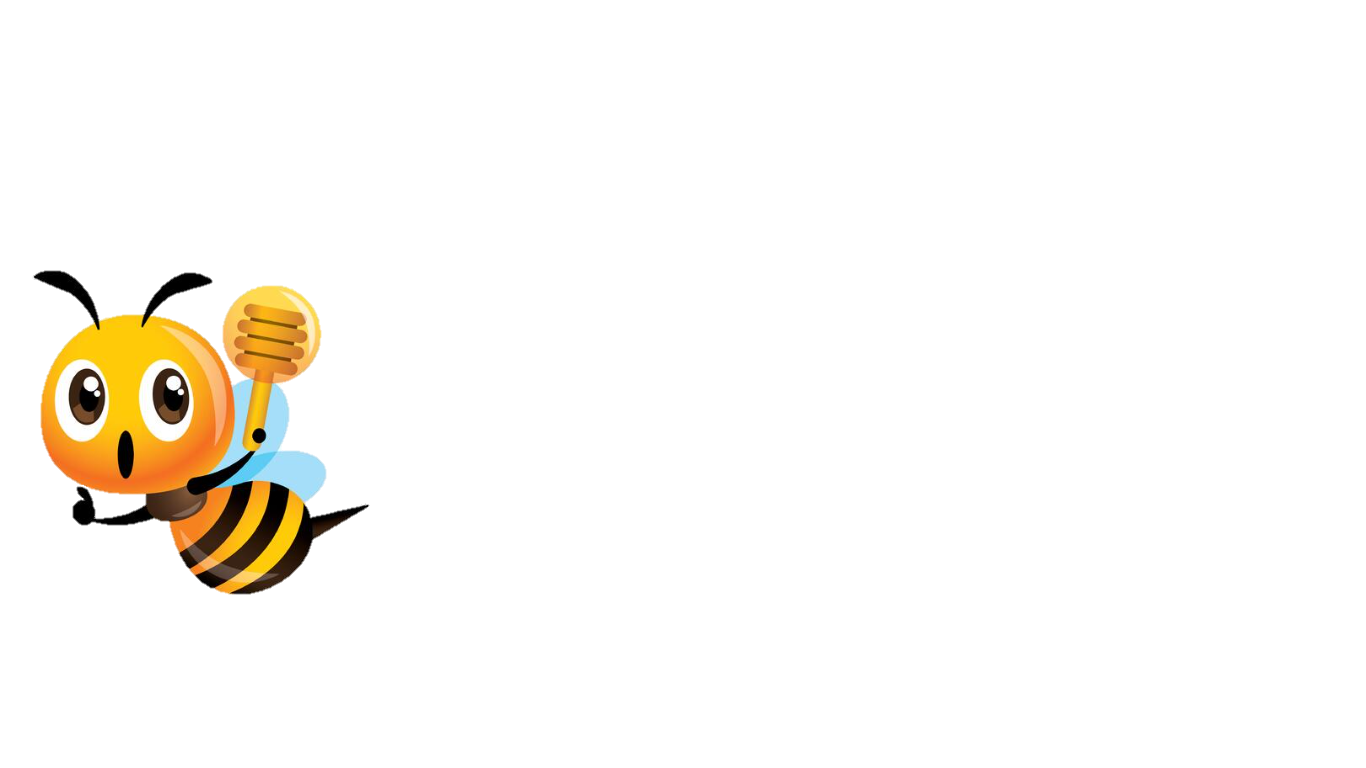 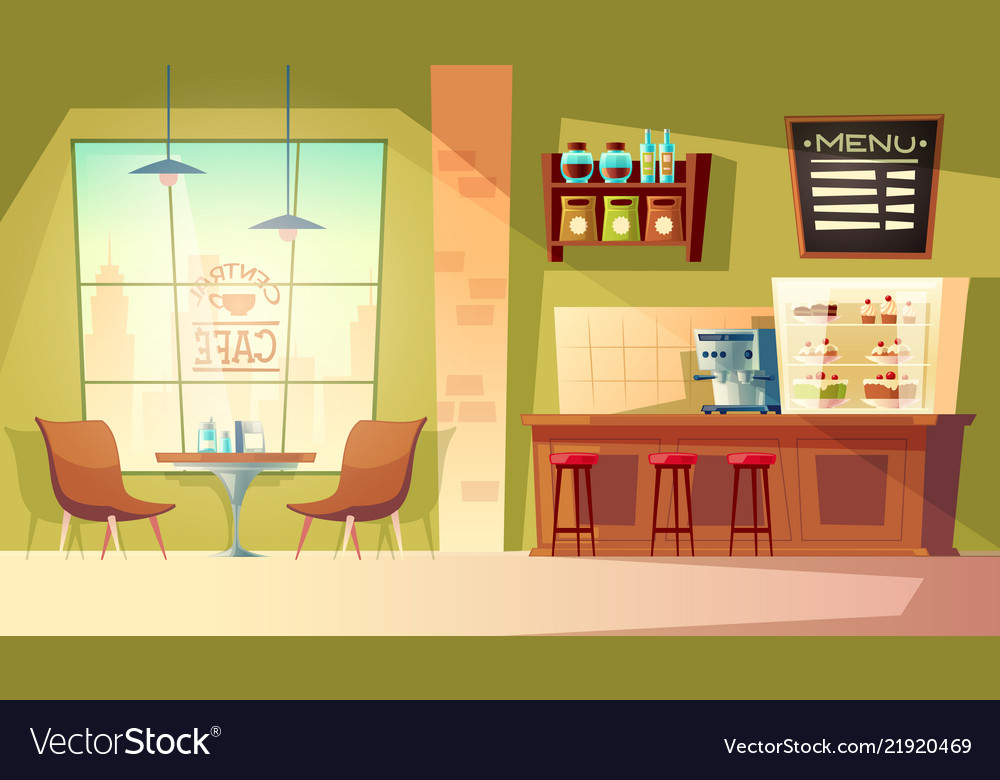 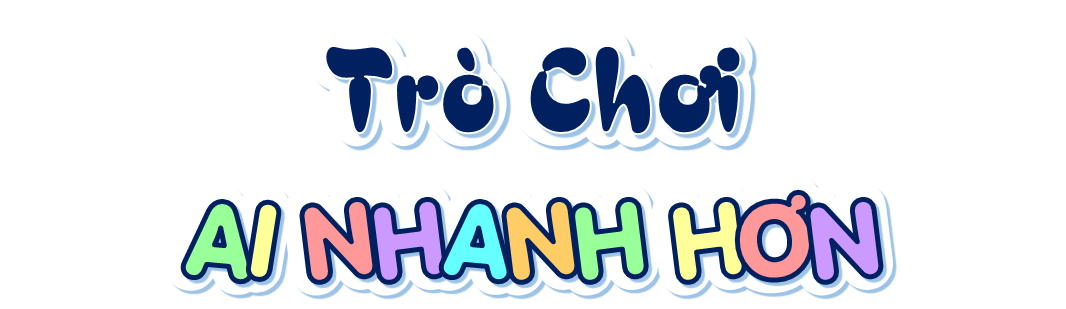 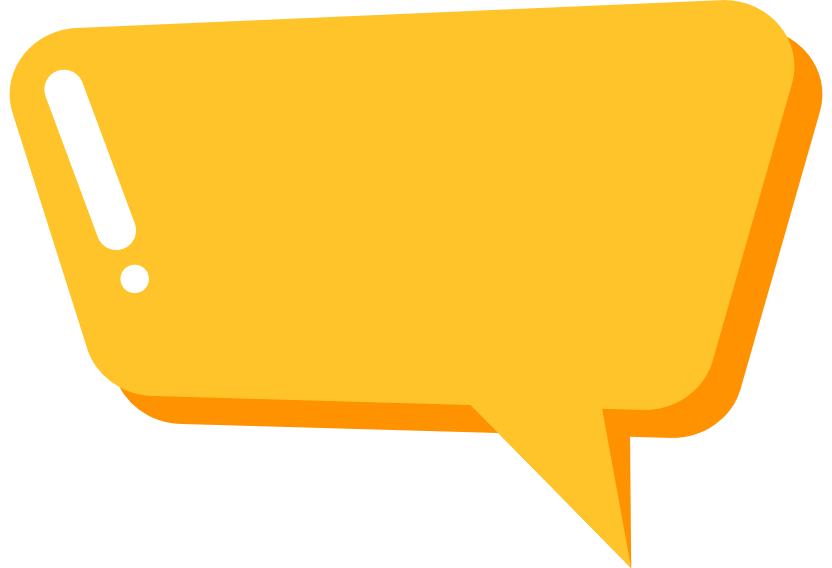 Tìm các số chia hết cho 2 trong các số sau: 71; 106; 8; 4 085; 619; 2 734
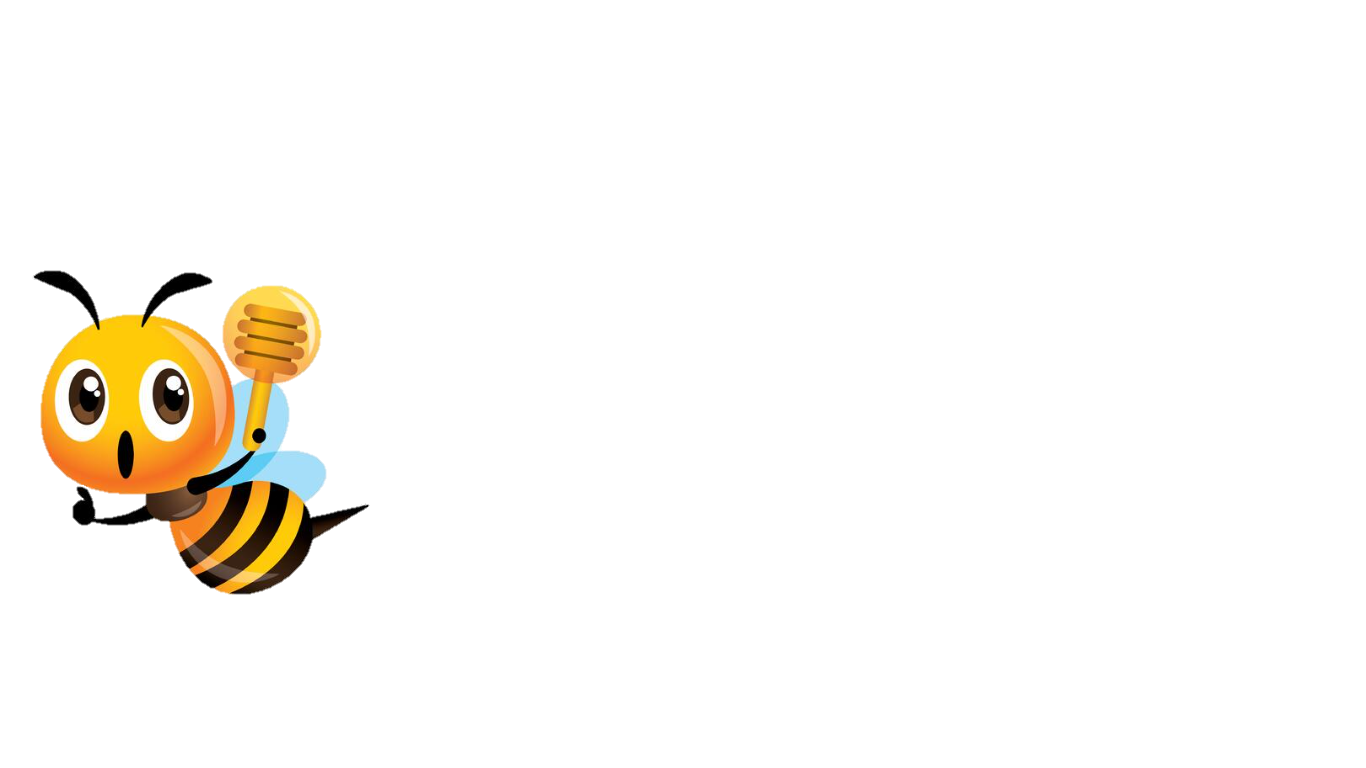 106, 8, 2734
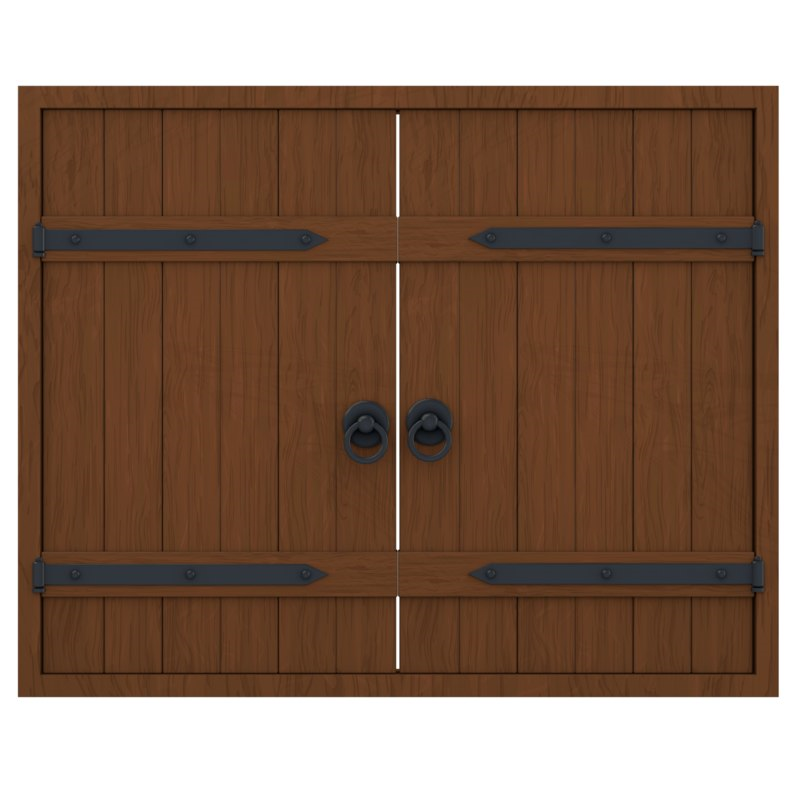 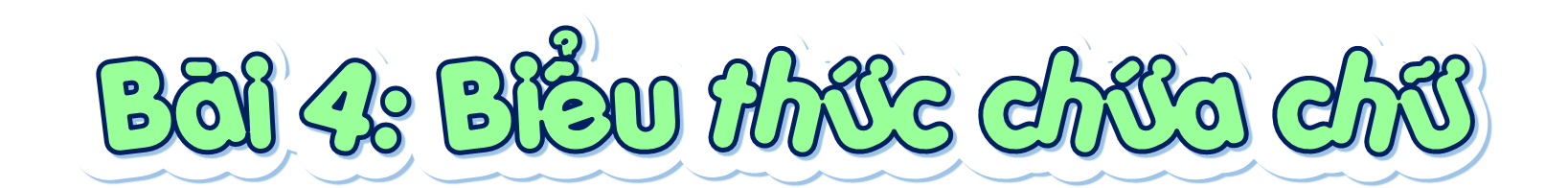 TOÁN
TOÁN
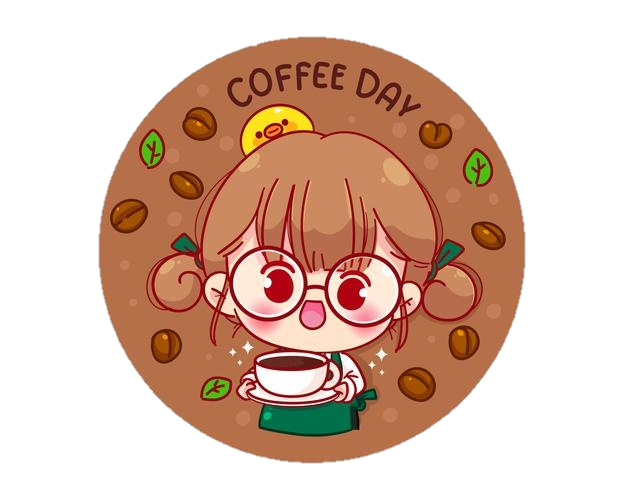 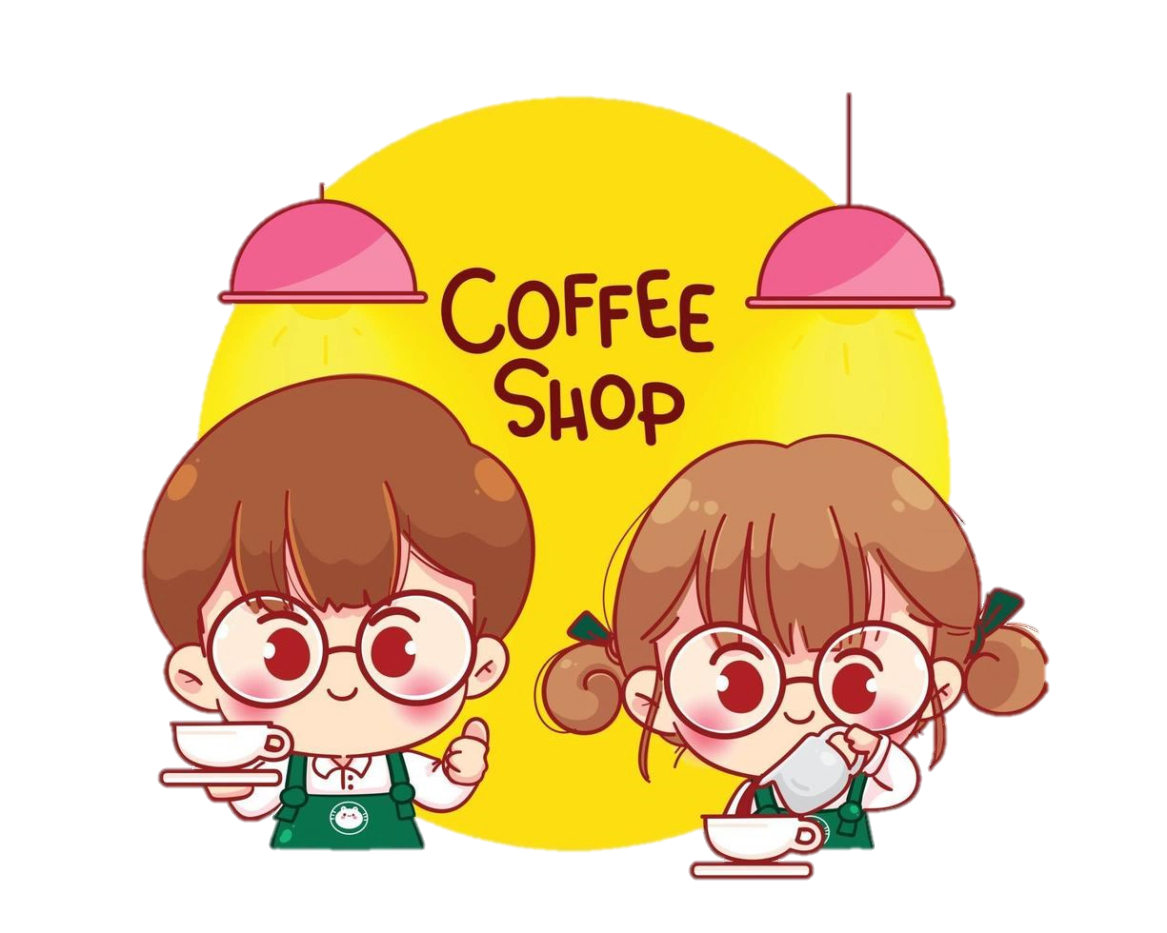 Nguyễn Thị Ái Quyên
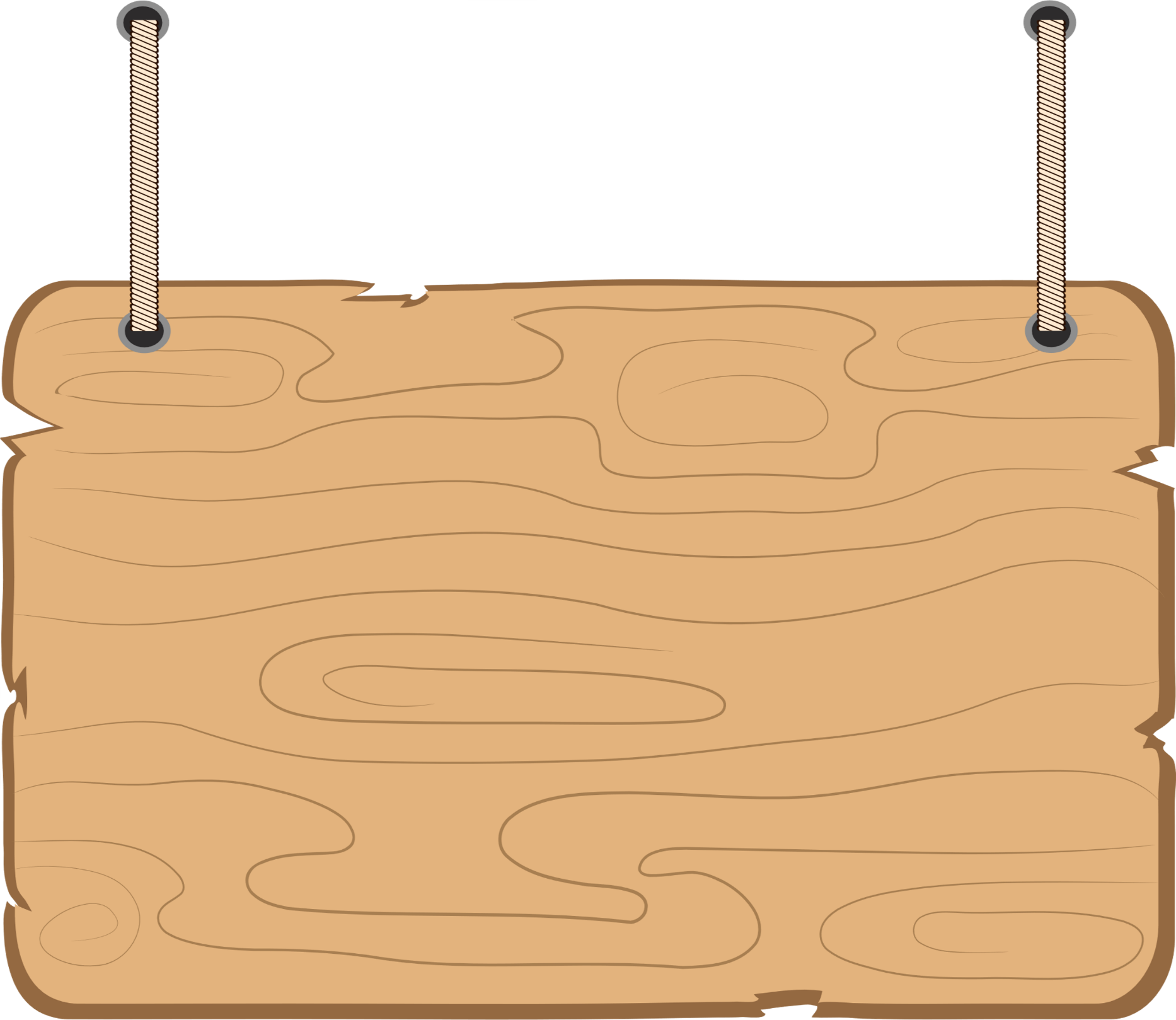 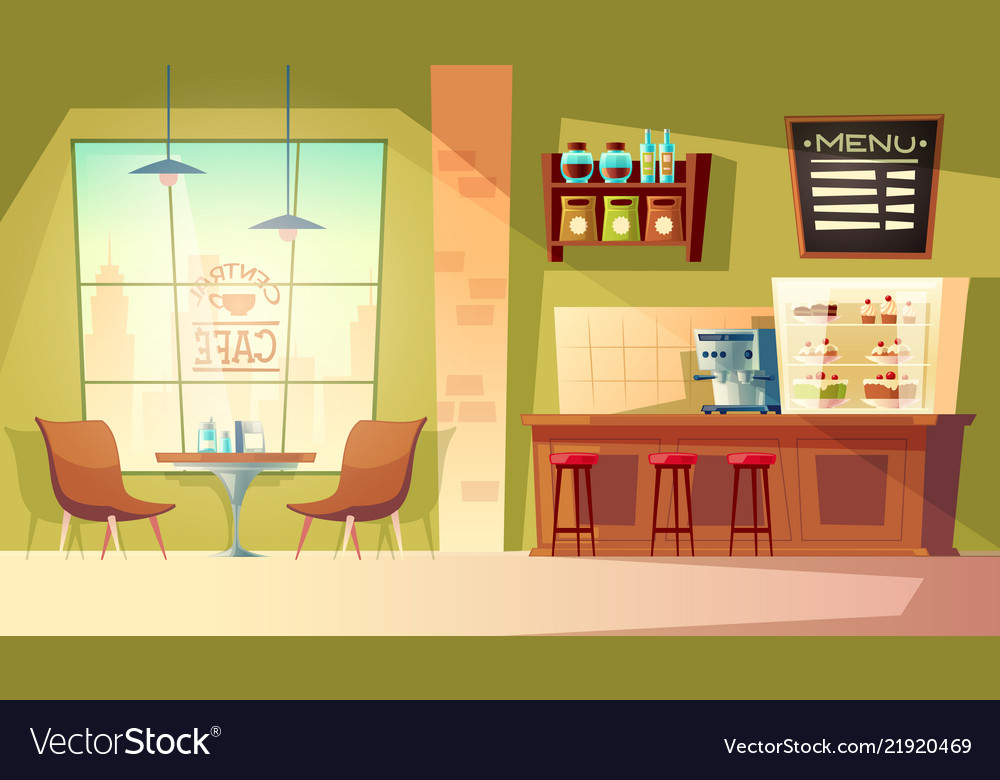 YÊU CẦU CẦN ĐẠT
Nhận biết được biểu thức chứa một chữ, hai chữ, ba chữ
Tính được giá trị của biểu thức chứa chữ với các giá trị cụ thể của mỗi chữ trong biểu thức đó
Vận dụng vào tính chu vi, diện tích các hình theo các công thức có chứa chữ.
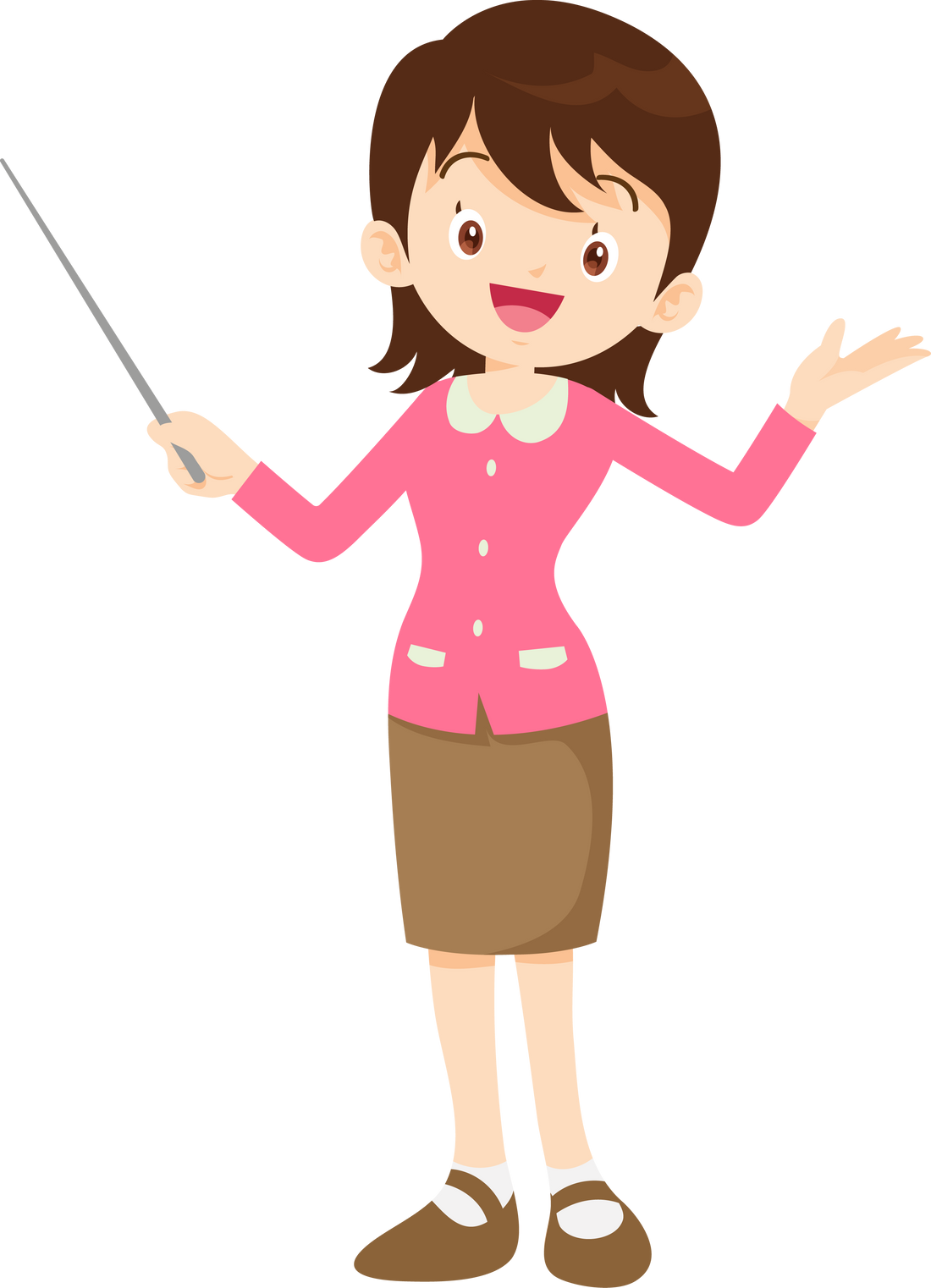 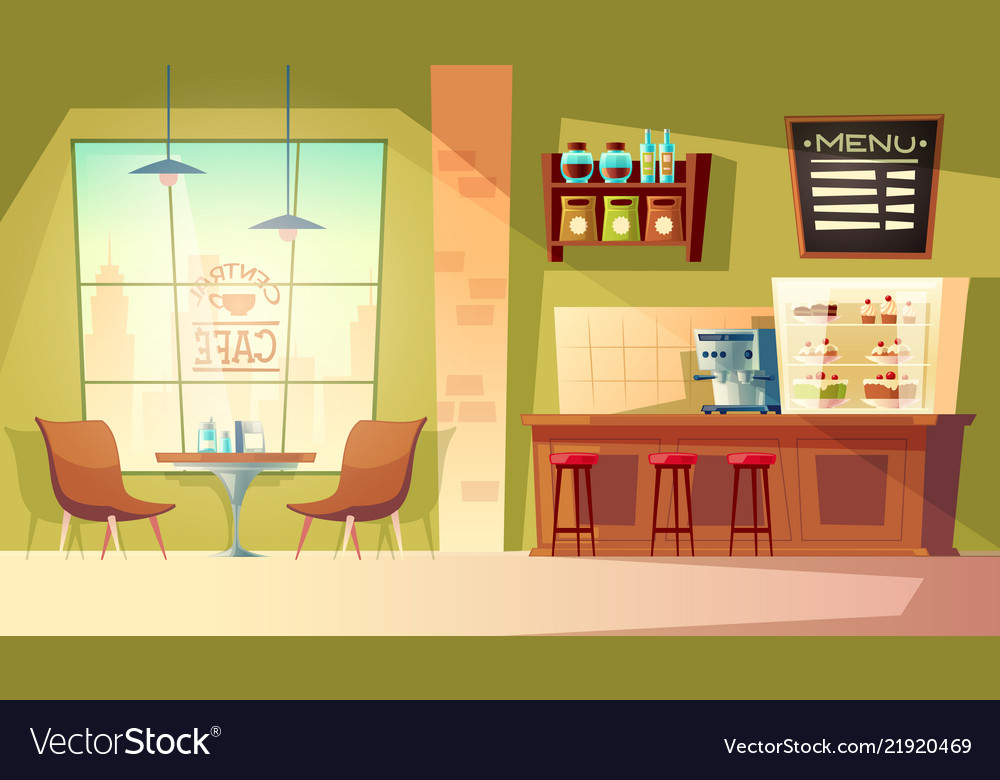 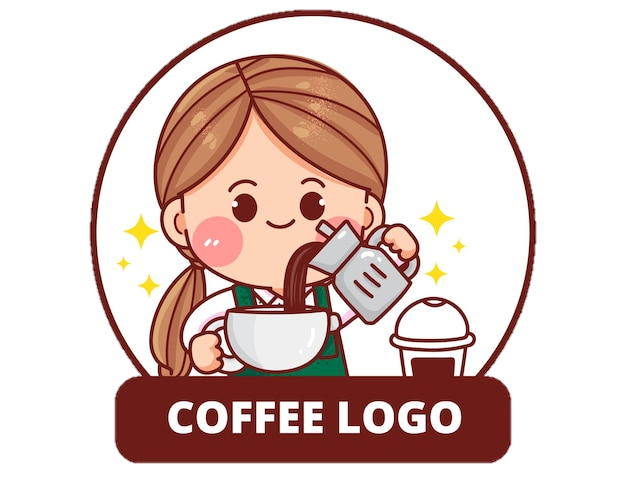 KHÁM PHÁ
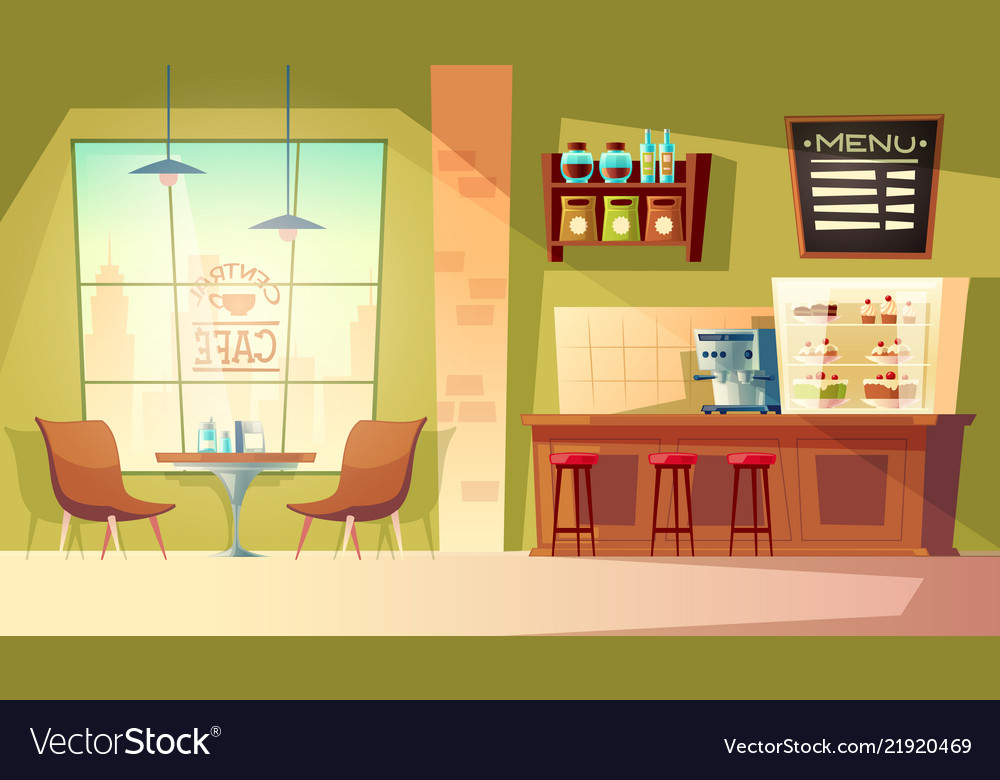 Tớ gấp được 4 cái thuyền, cả Nam và tớ gấp được
 2 + 4 cái thuyền. Còn Mai gấp được bao nhiêu cái thuyền nhỉ?
a)
Tớ chưa đếm, có vẻ như tớ gấp được cũng nhiều đấy!
Coi như số thuyền Mai gấp được là a. Vậy thì Nam và Mai gấp được 2 + a cái thuyền!
Tớ gấp được 2 cái thuyền
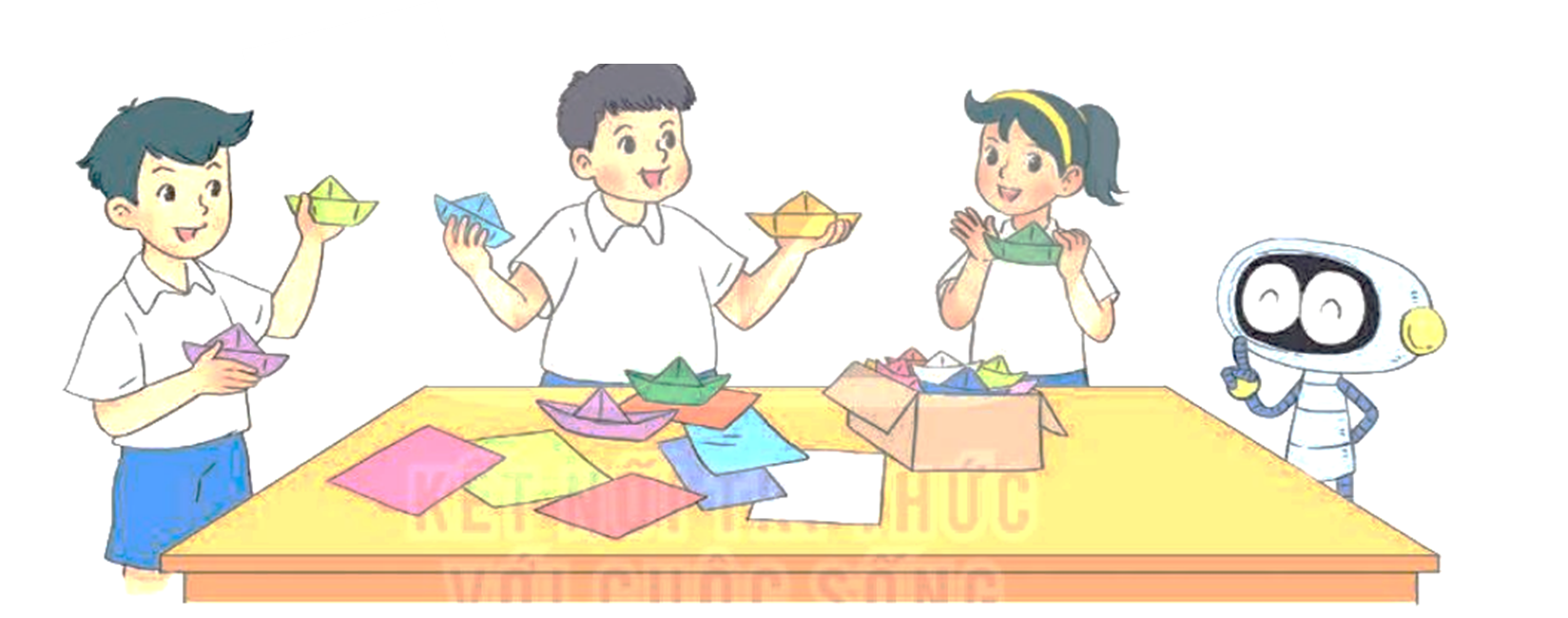 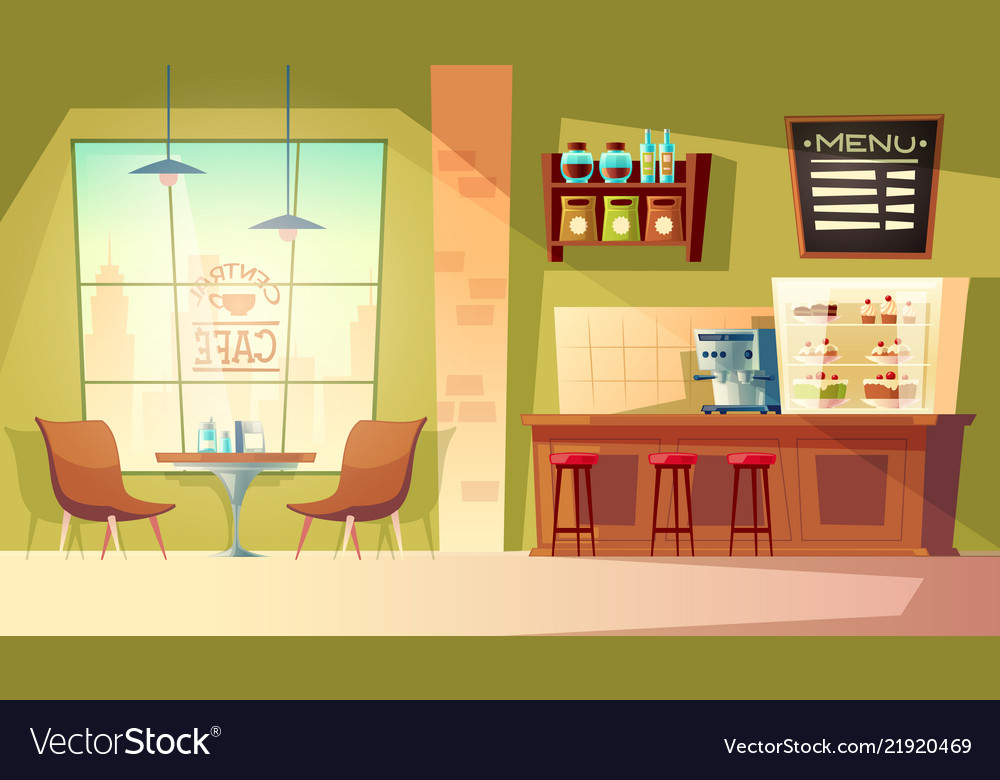 2 + a là biểu thức chứa chữ.
Nếu a = 4 thì 2 + a = 2 + 4 = 6, 6 là một giá trị của biểu thức 2 + a.
Nếu a = 12 thì 2 + a = 2 + 12 = 14, 14 là một giá trị của biểu thức 2 + a.
Mỗi lần thay chữ a bằng một số ta tính được một giá trị của biểu thức 2 + a.
b) Tính giá trị của biểu thức 40 – b với b = 15.
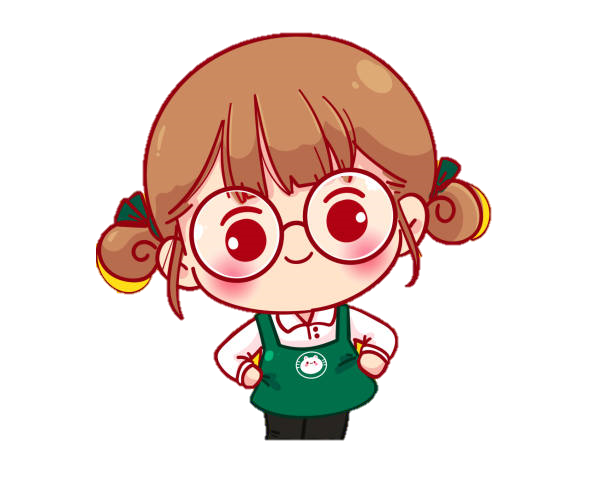 40 - b = 40 - 15
    = 25
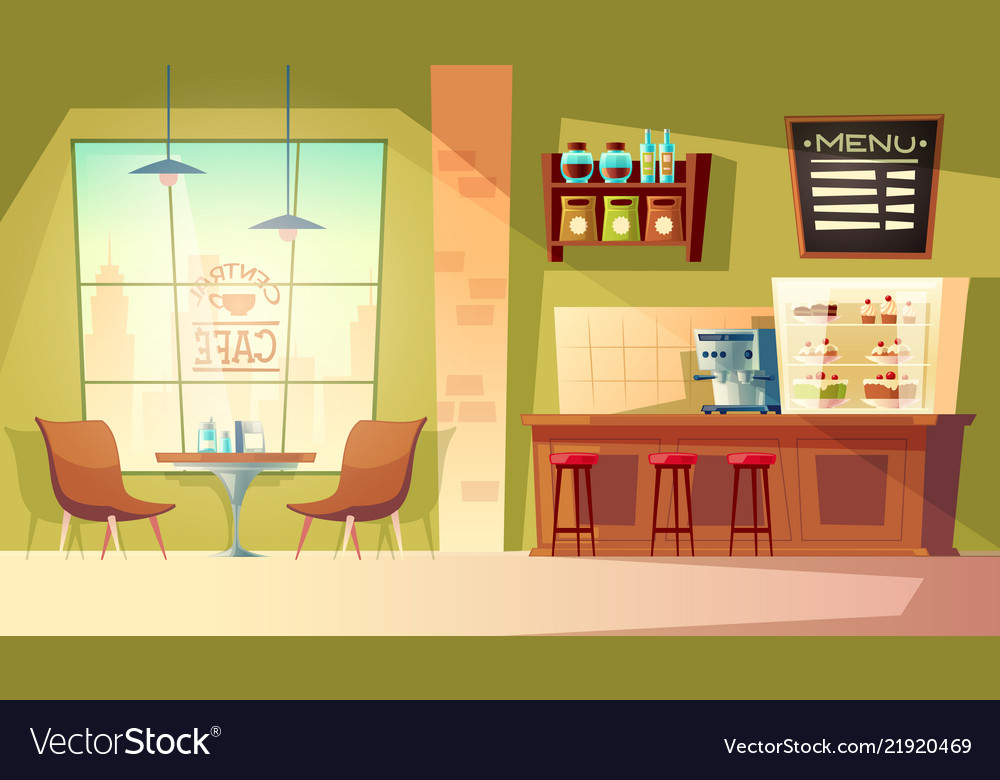 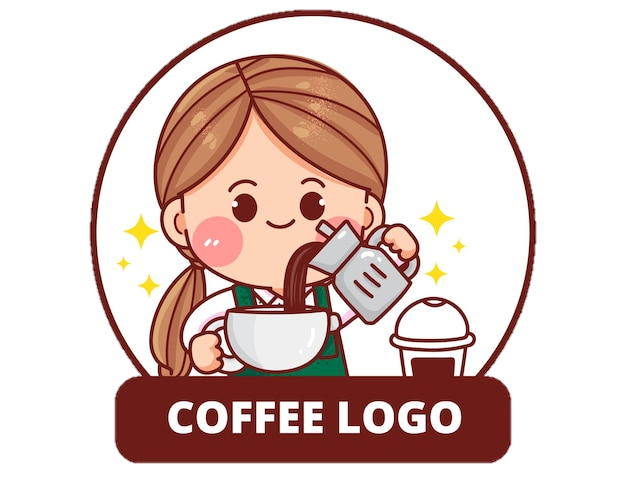 HOẠT ĐỘNG
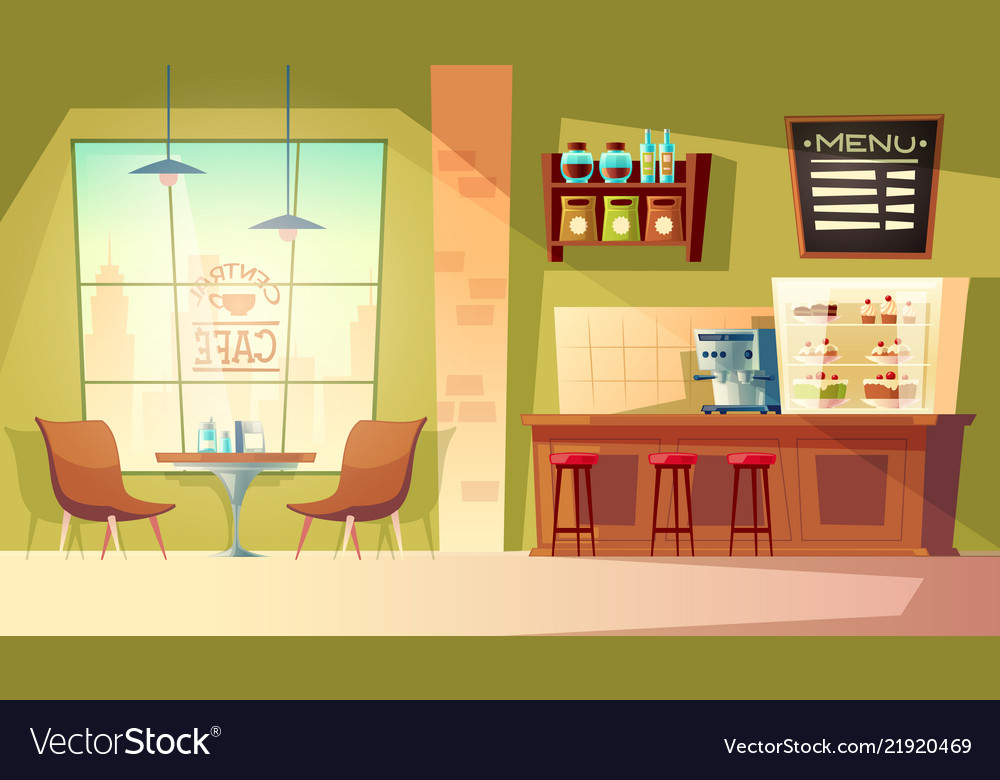 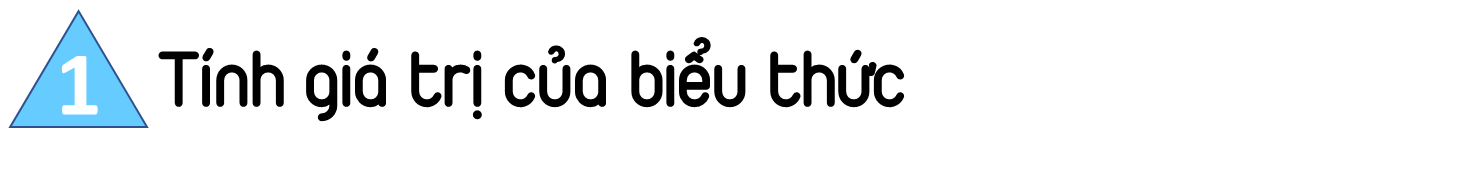 a) 125 : m với m = 5             b) (b + 4) × 3 với b = 27
(b + 4 ) x 3 = (27 + 4) x 3
125 : m = 125 : 5
= 31 x 3
= 25
= 93
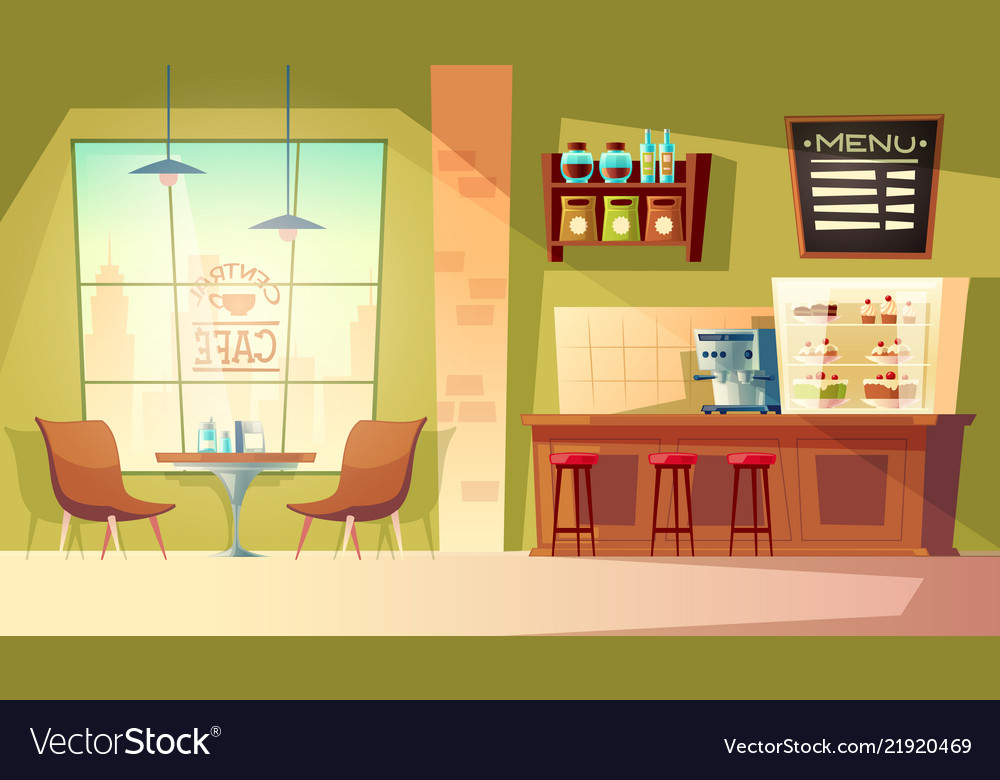 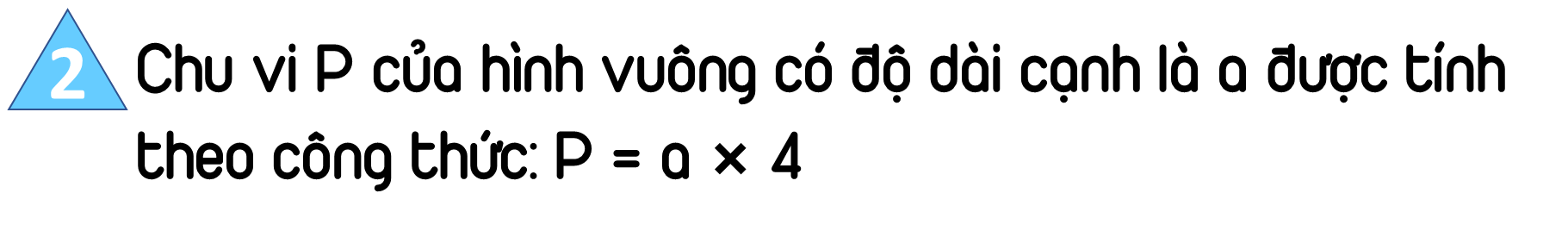 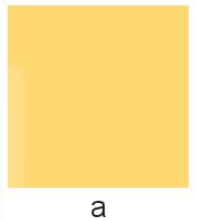 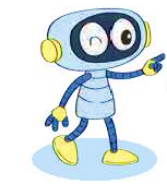 a x 4 là biểu thức chứa một chữ
Hãy tính chu vi hình vuông với a = 5 cm; a = 9 cm.
Với a = 5 cm, chu vi của hình vuông là:
a × 4 = 5 × 4 = 20 (cm)
Với a = 9 cm, chu vi của hình vuông là:
a × 4 = 9 × 4 = 36 (cm)
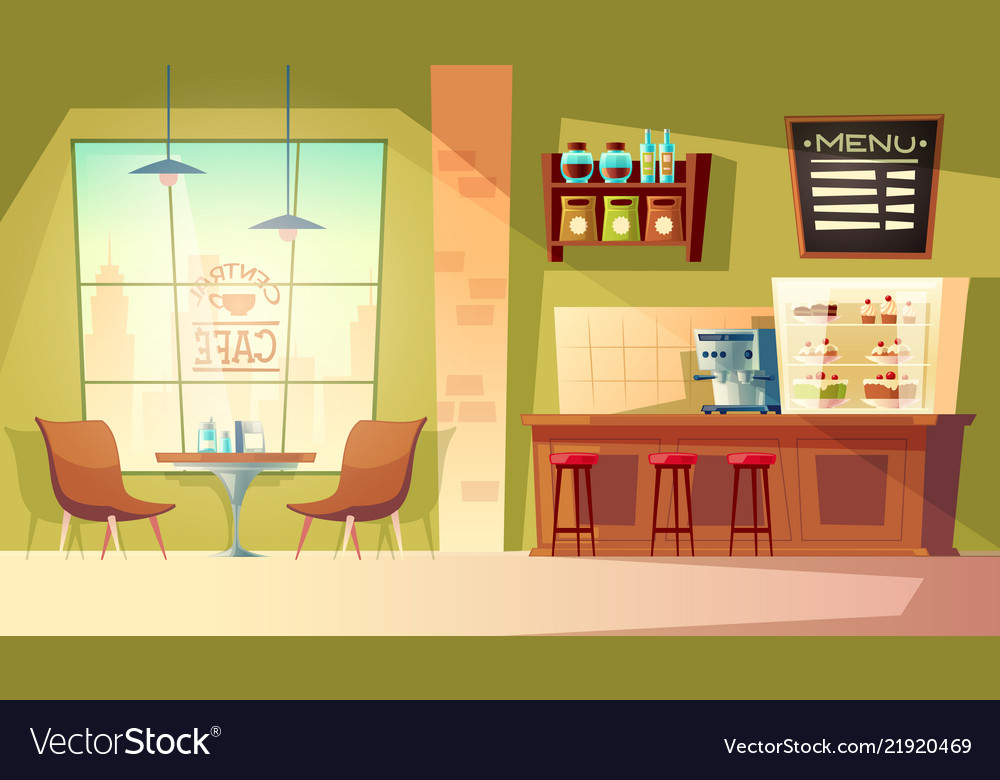 Chọn giá trị của biểu thức 35 + 5 × a trong mỗi trường hợp sau.
3
45
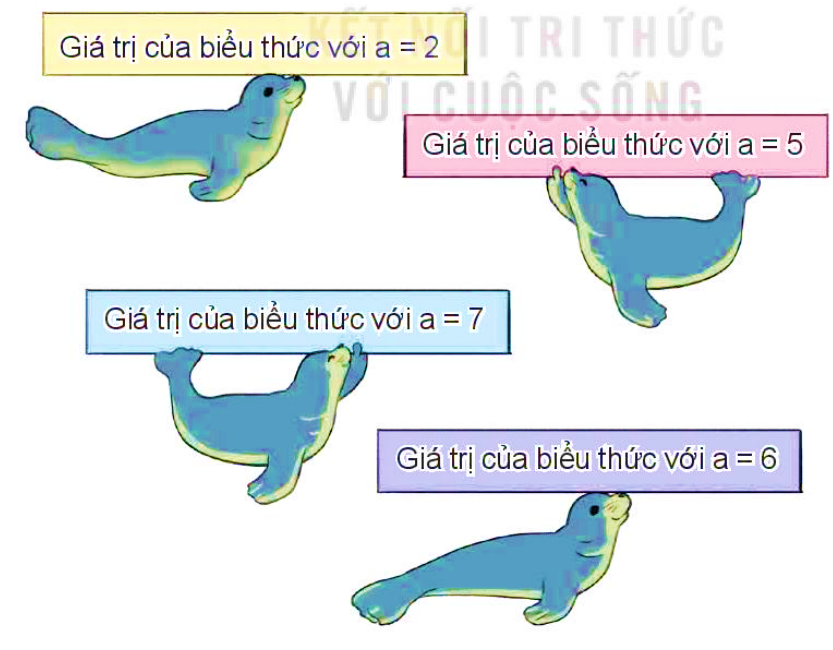 60
65
70
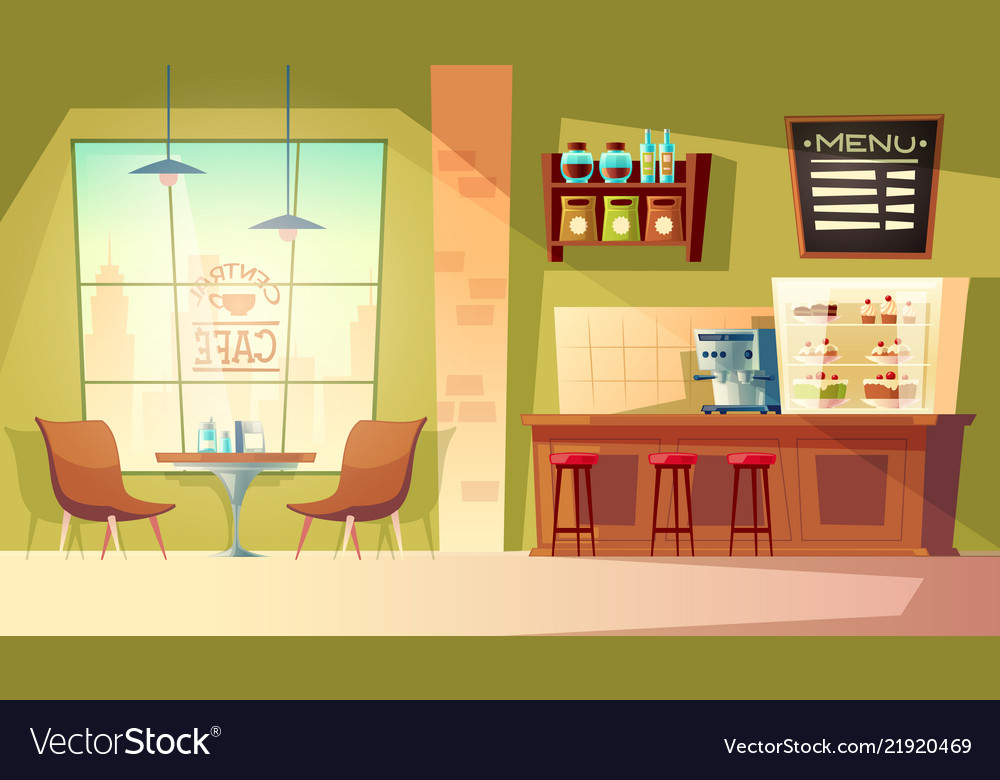 Biểu thức 35 + 5 × a
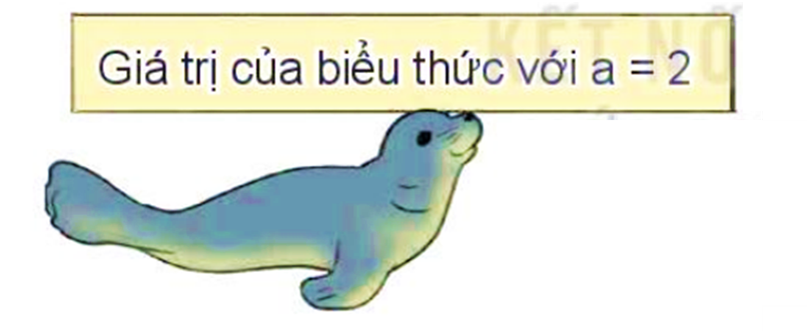 45
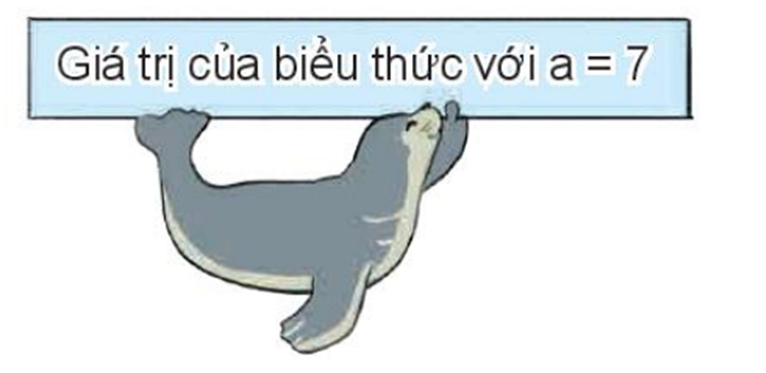 60
35 + 5 × a = 35 + 5 × 2 
                  = 45
35 + 5 × a = 35 + 5 × 7 
                  = 70
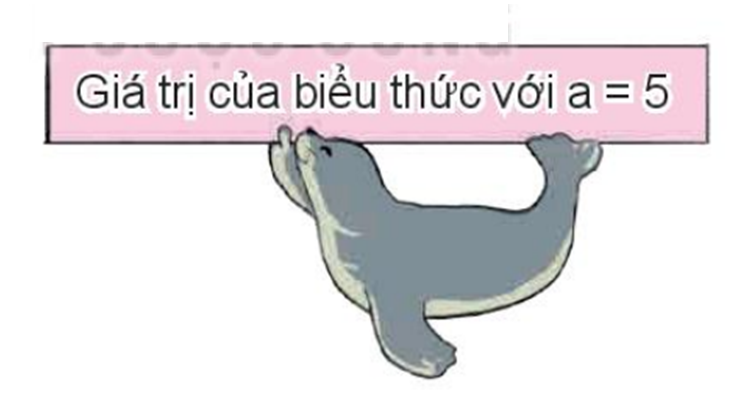 65
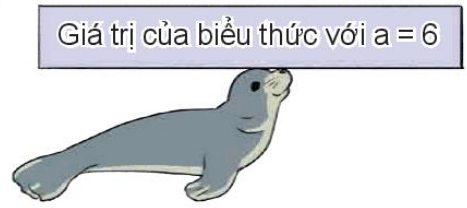 70
35 + 5 × a = 35 + 5 × 6 
                  = 65
35 + 5 × a = 35 + 5 × 5
                  = 60
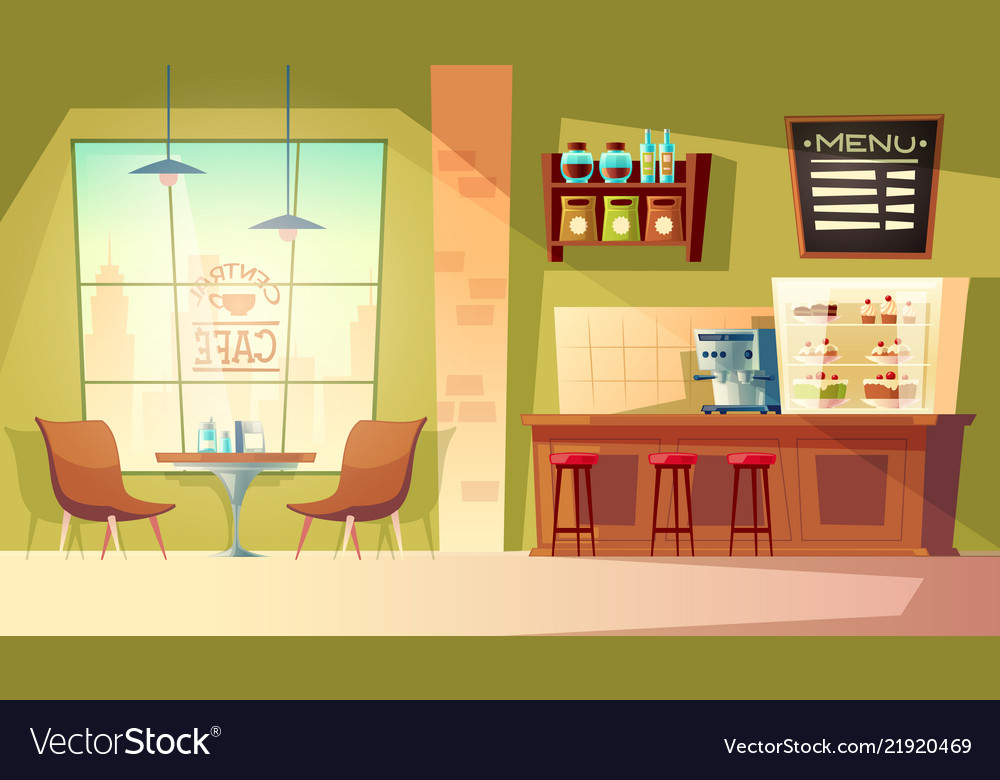 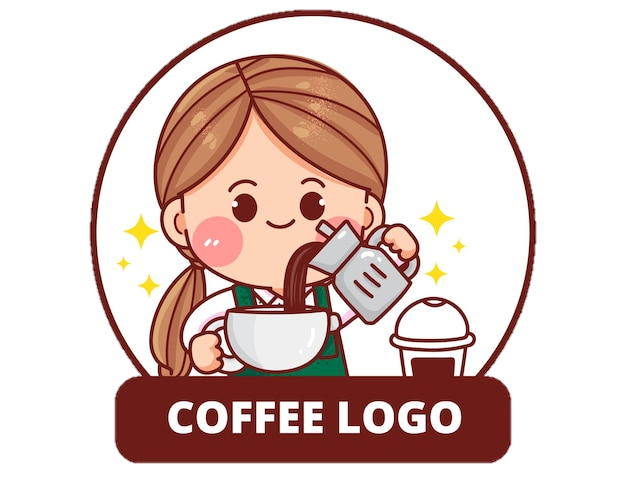 Củng cố
[Speaker Notes: Thiết kế: Hương Thảo – Zalo 0972.115.126. Các nick khác đều là giả mạo, ăn cắp chất xám]
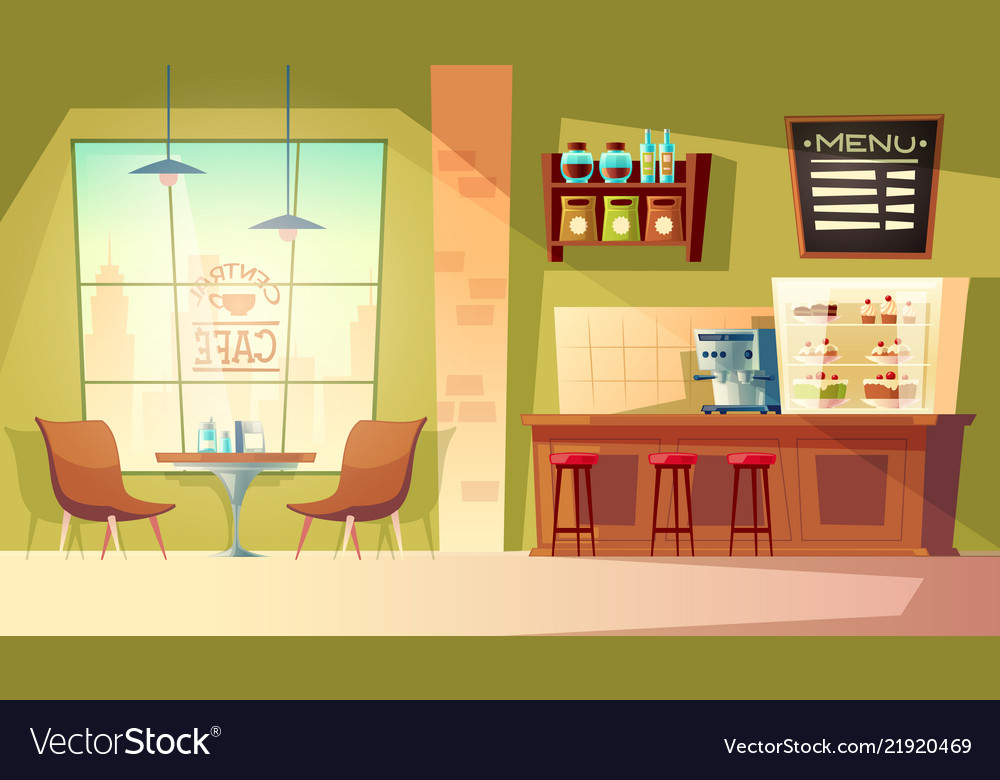 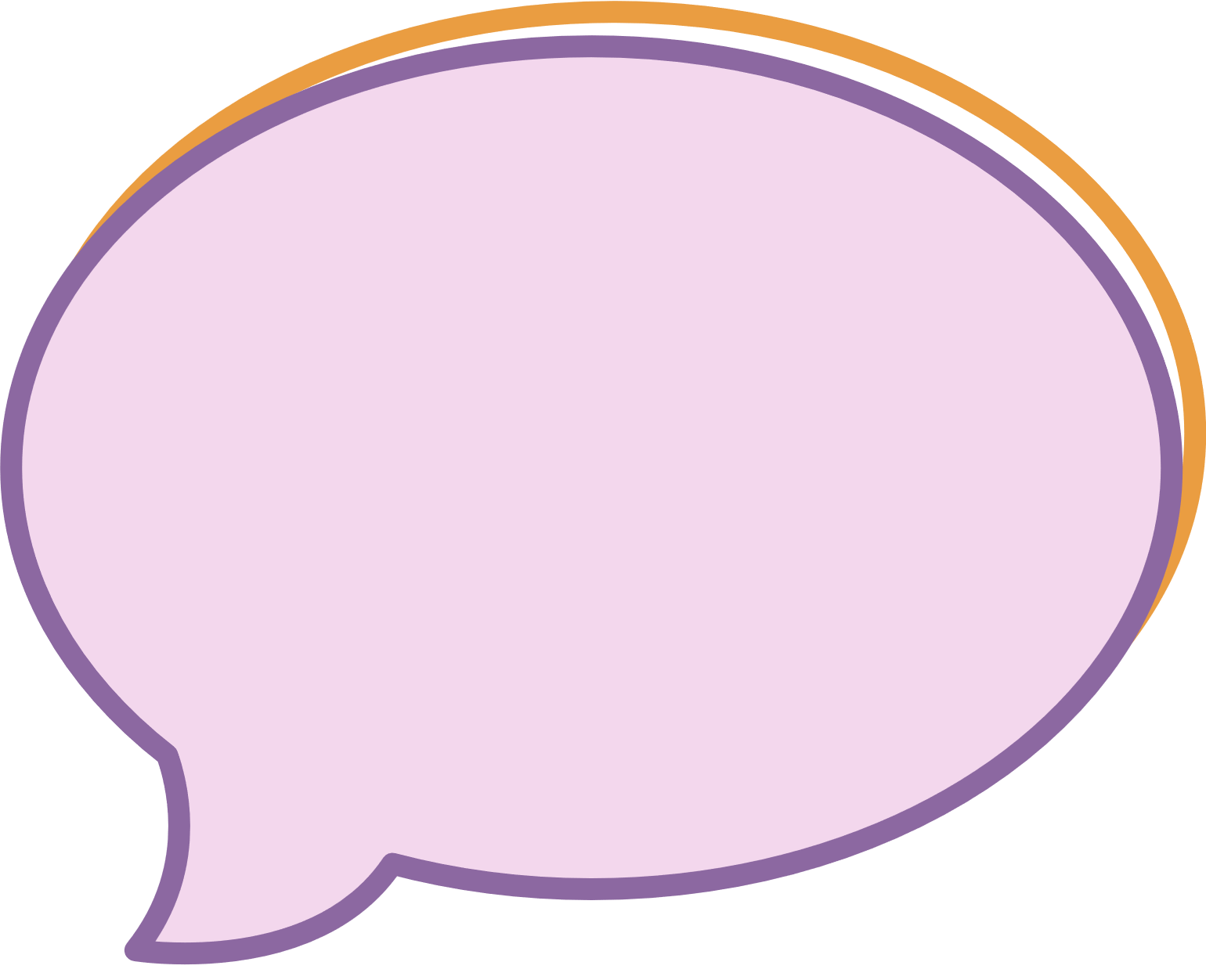 Cùng hoàn thành thử thách sau để giúp chúng tớ phục vụ khách hàng nhé!
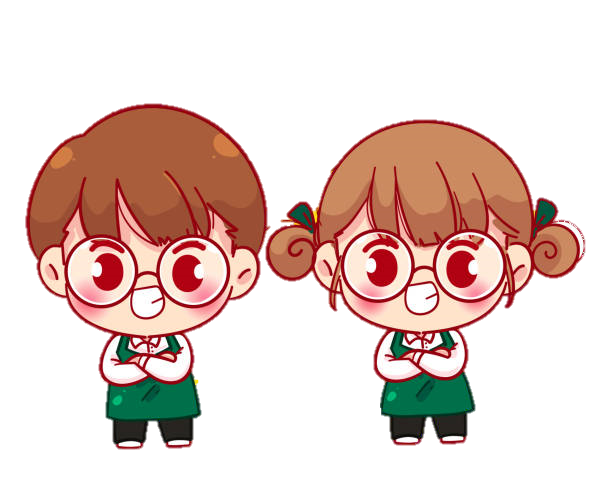 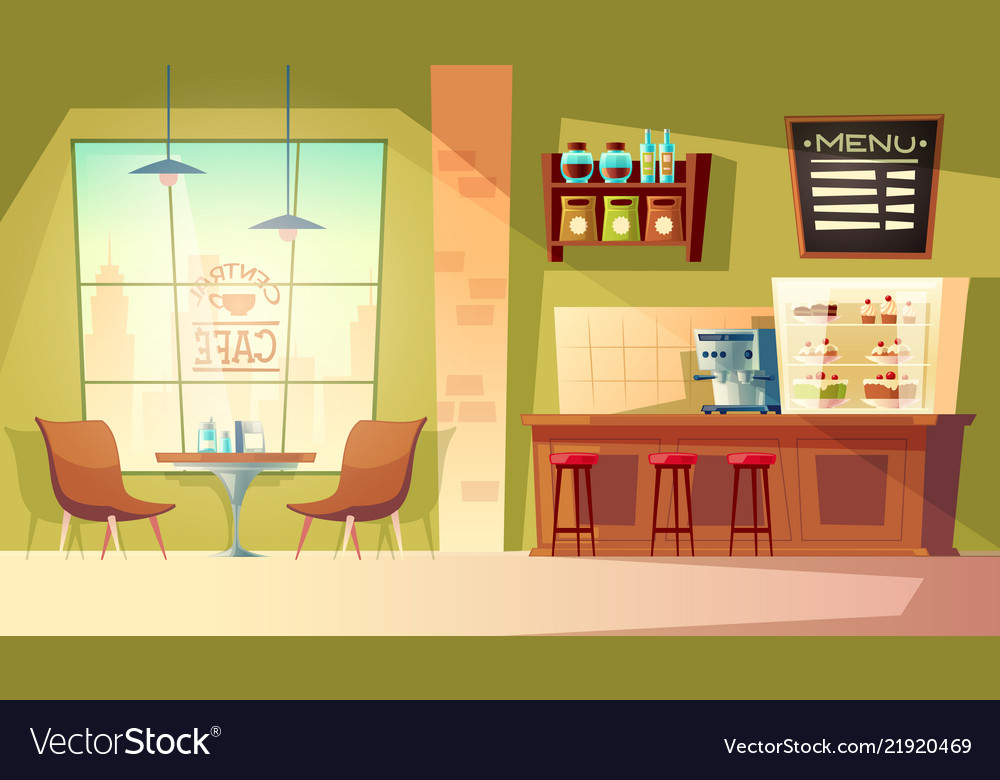 25
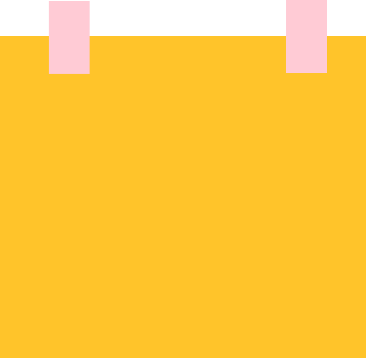 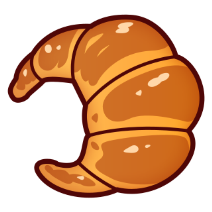 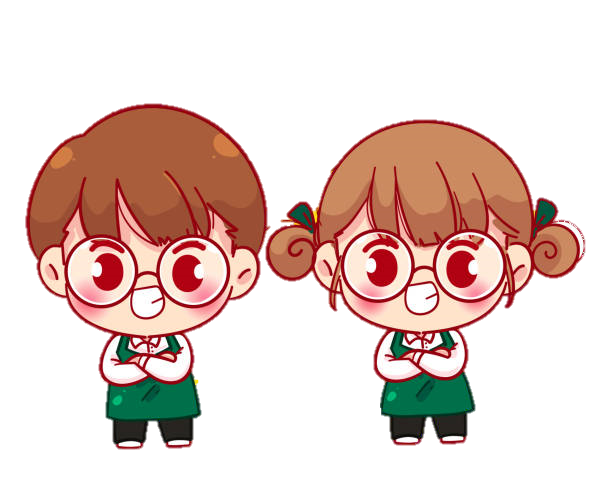 Tính giá trị biểu thức:
100 : b với b = 4
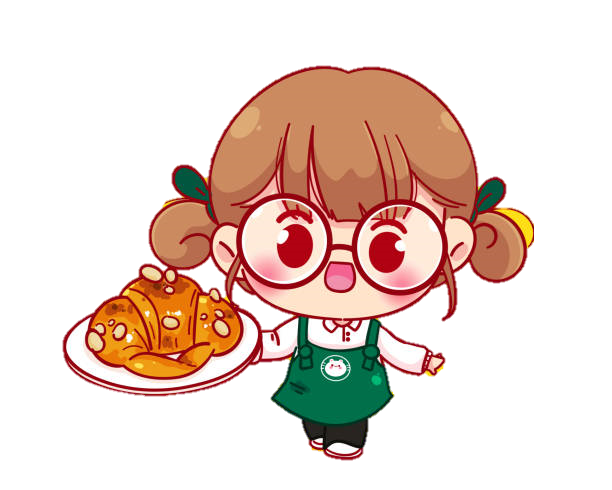 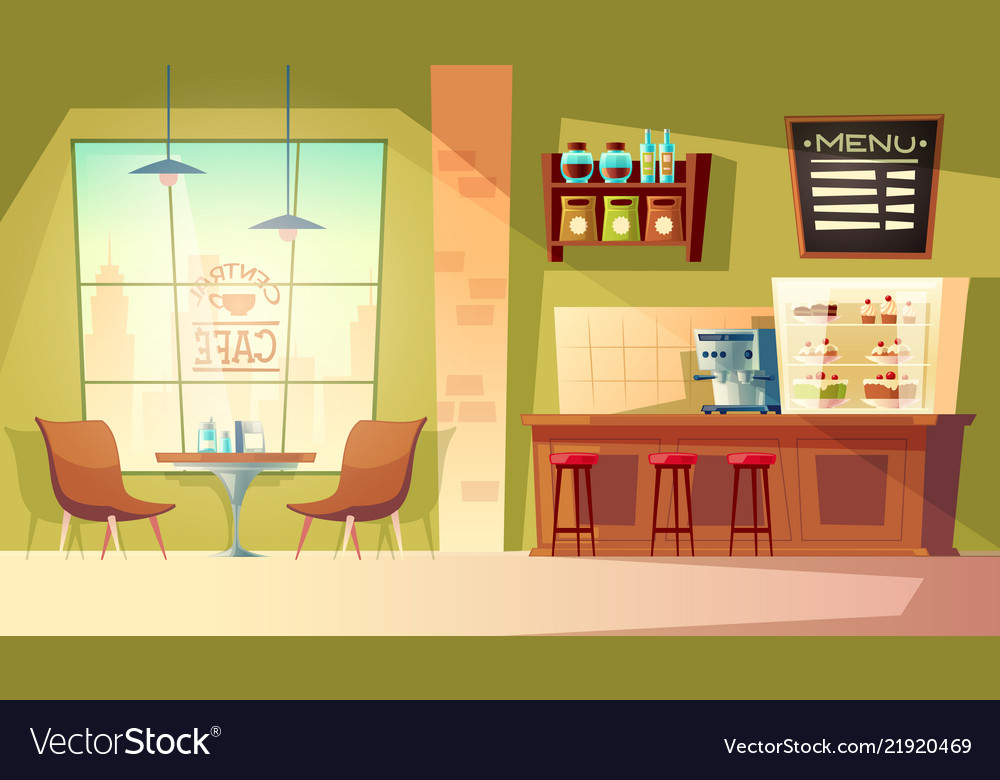 42
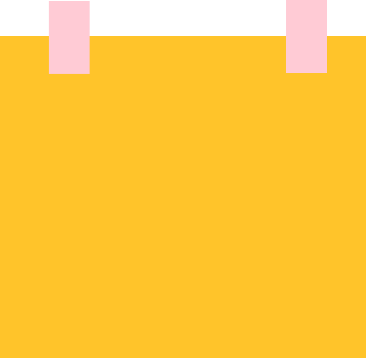 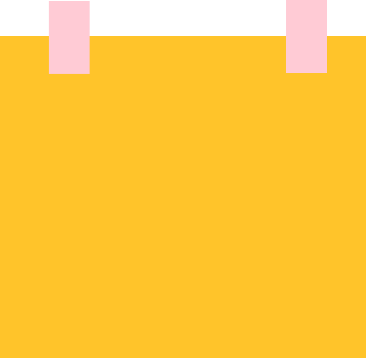 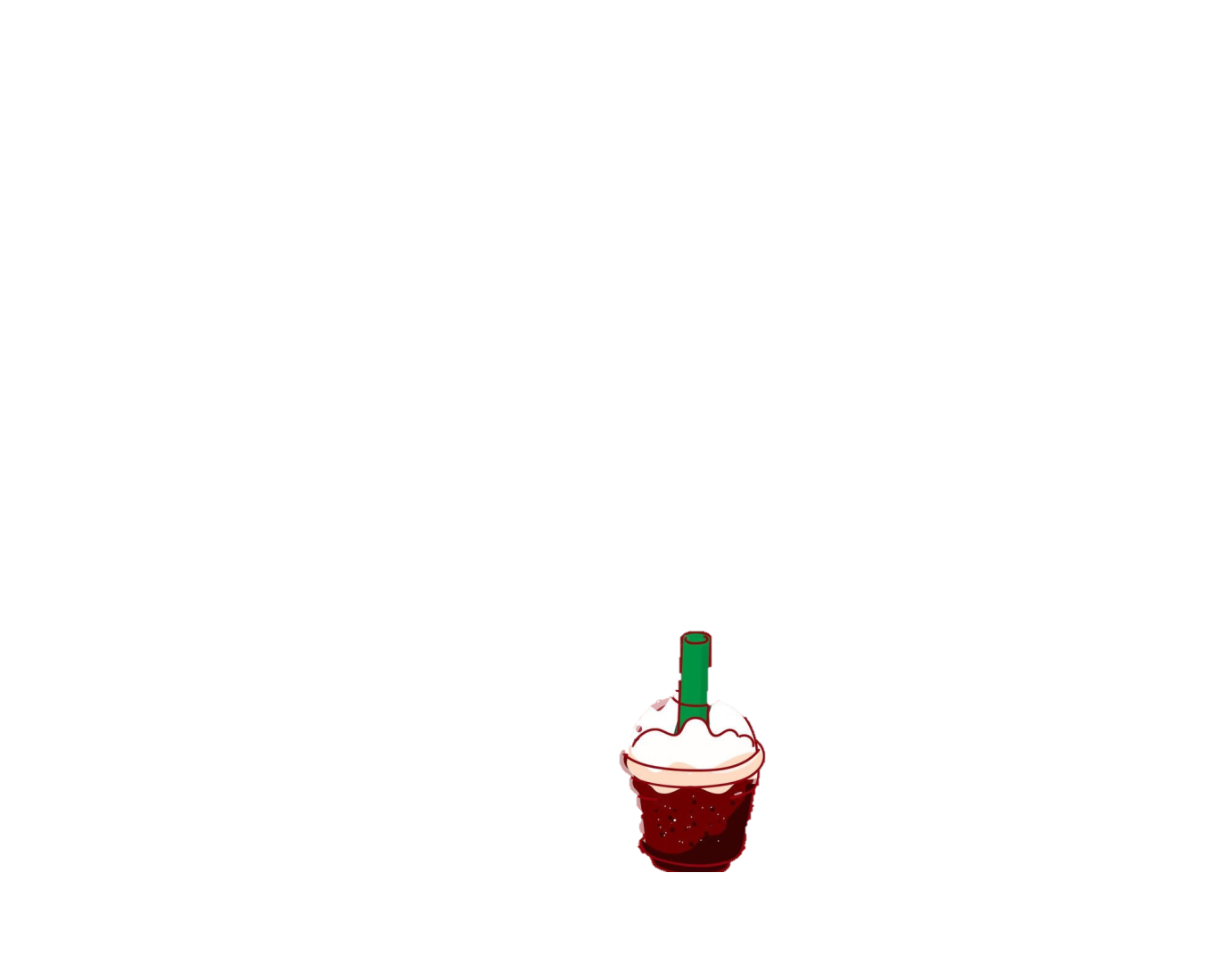 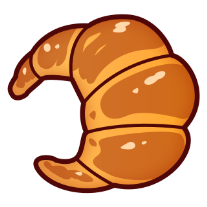 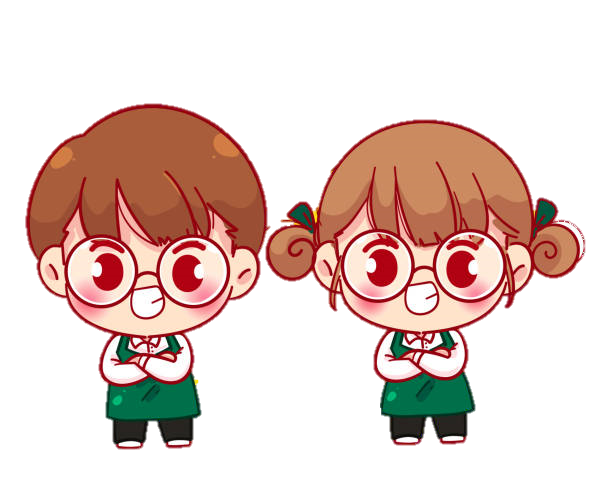 Tính giá trị biểu thức:
(c + 5) x 6 với c = 2
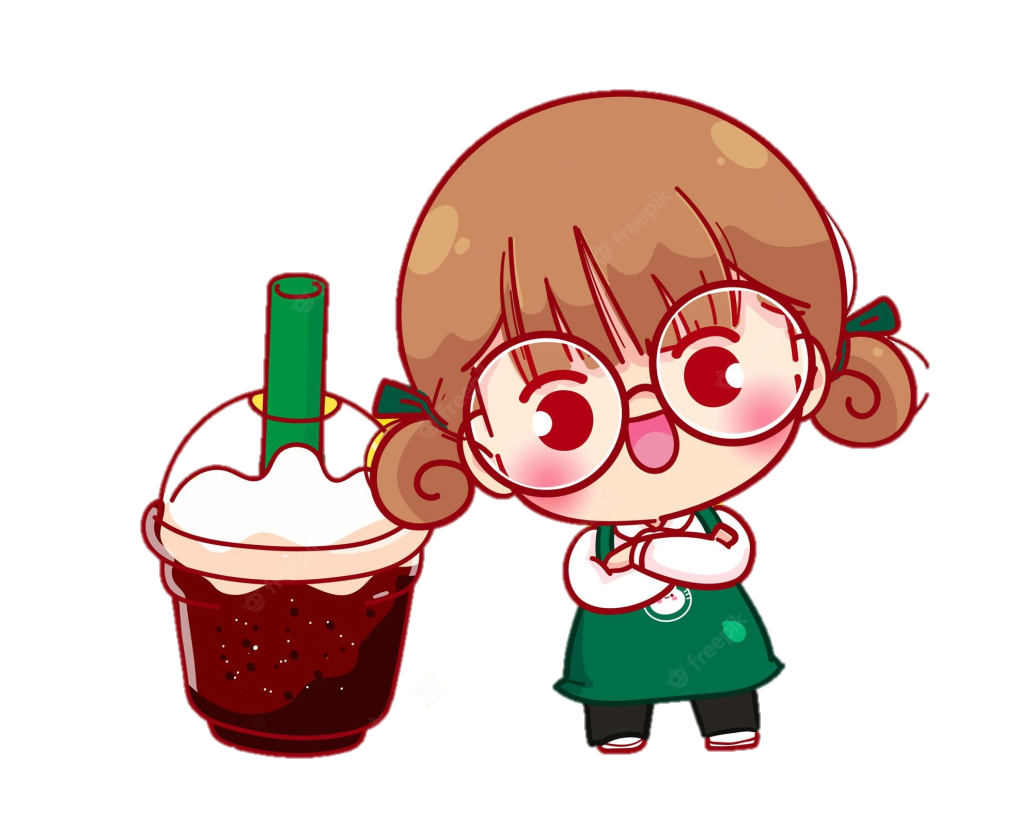 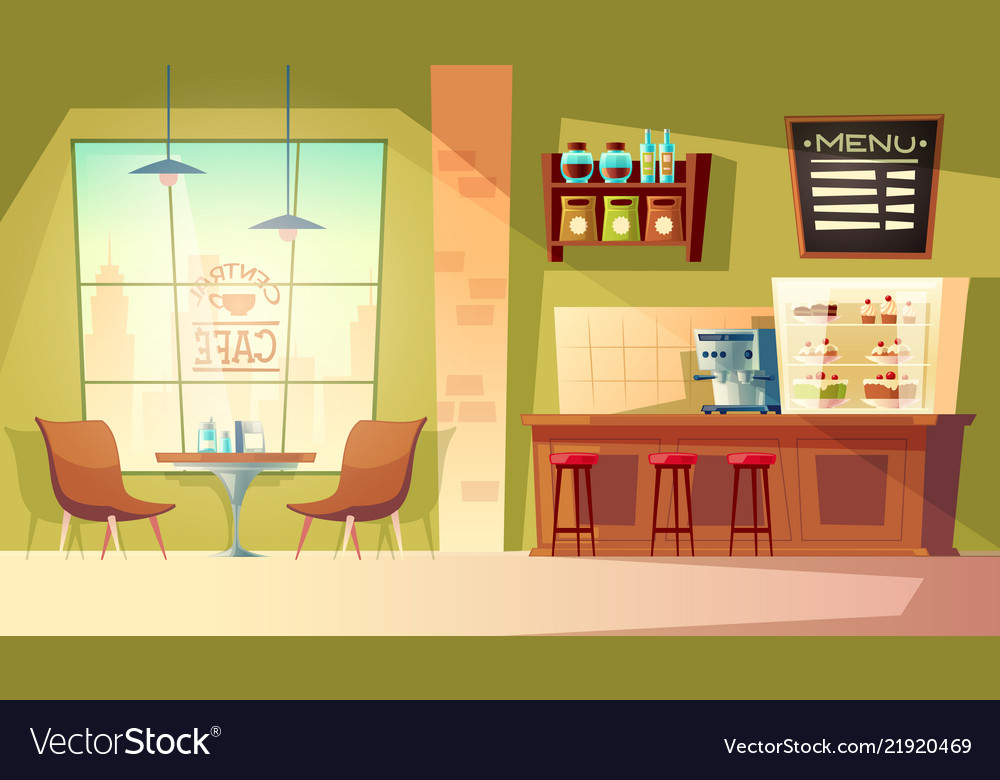 88
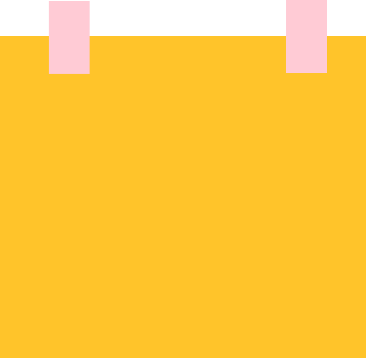 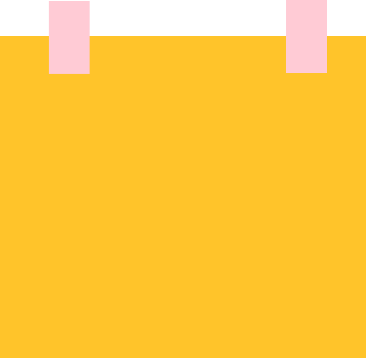 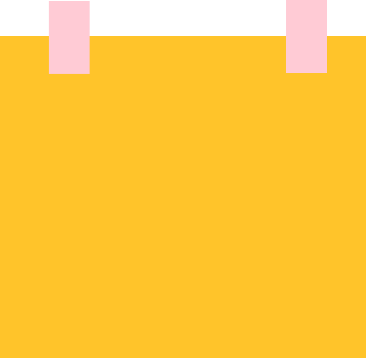 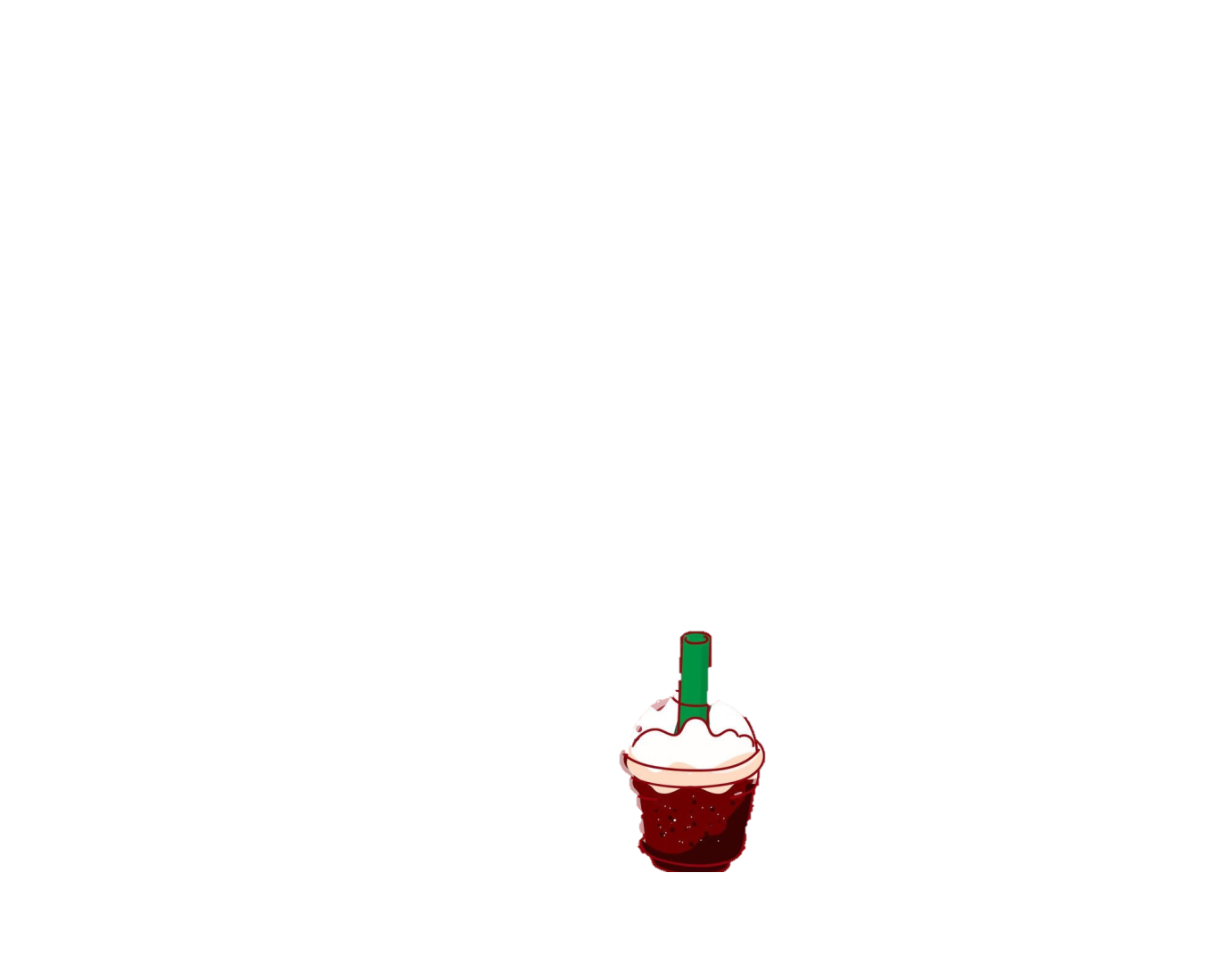 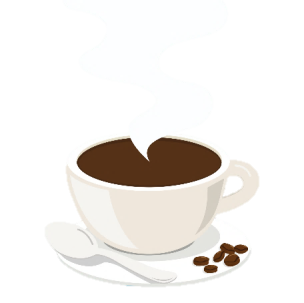 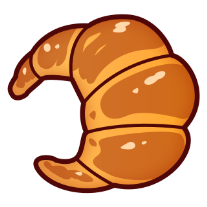 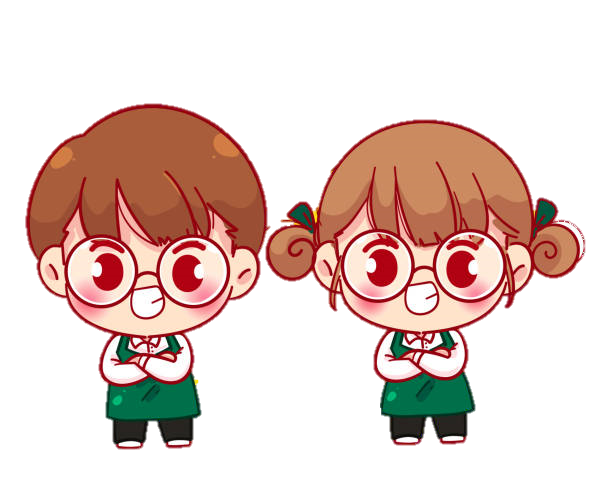 Tính giá trị biểu thức:
40 + 6 x a với a = 8
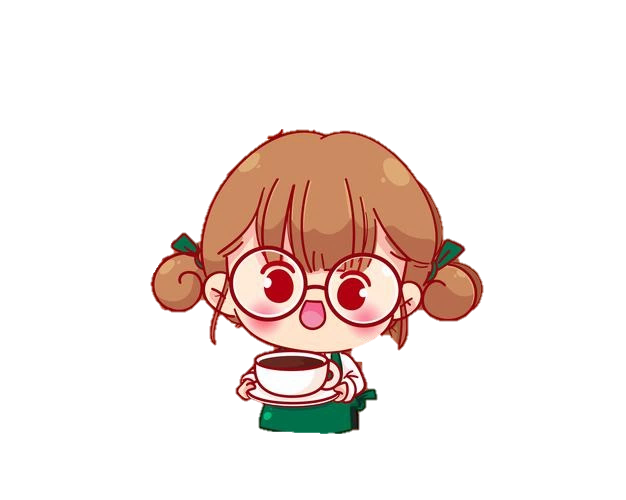 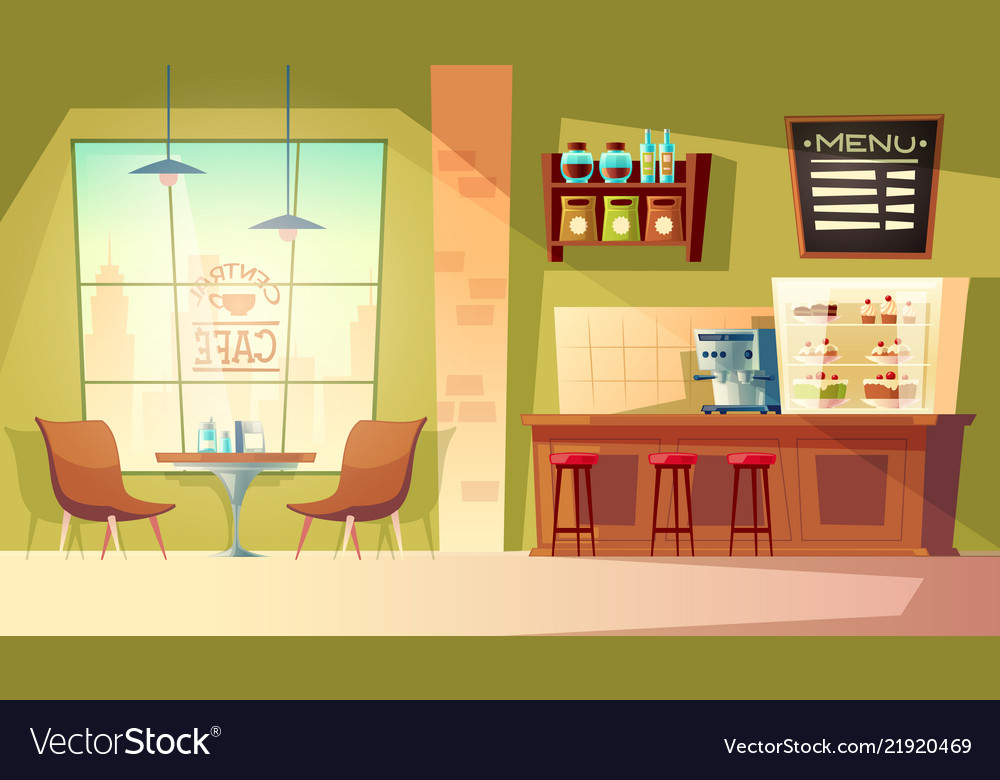 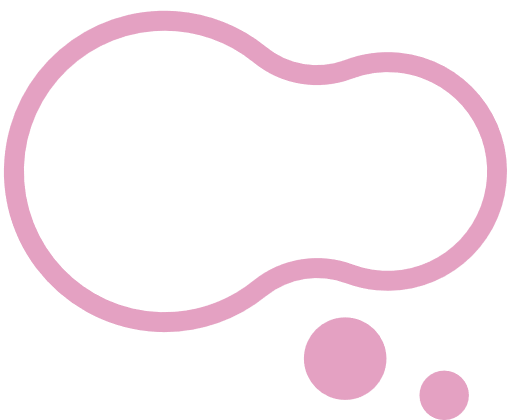 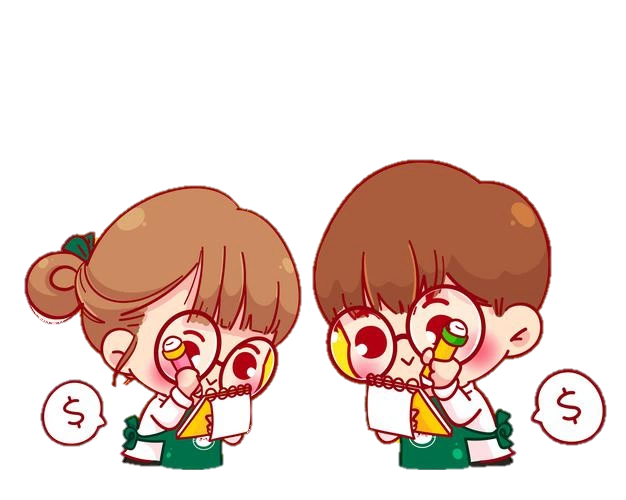 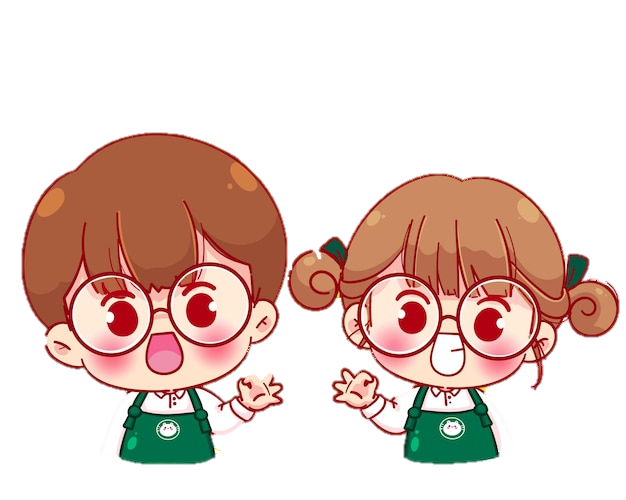 Chúng mình đã đạt chỉ tiêu.
Cảm ơn các bạn nhé!
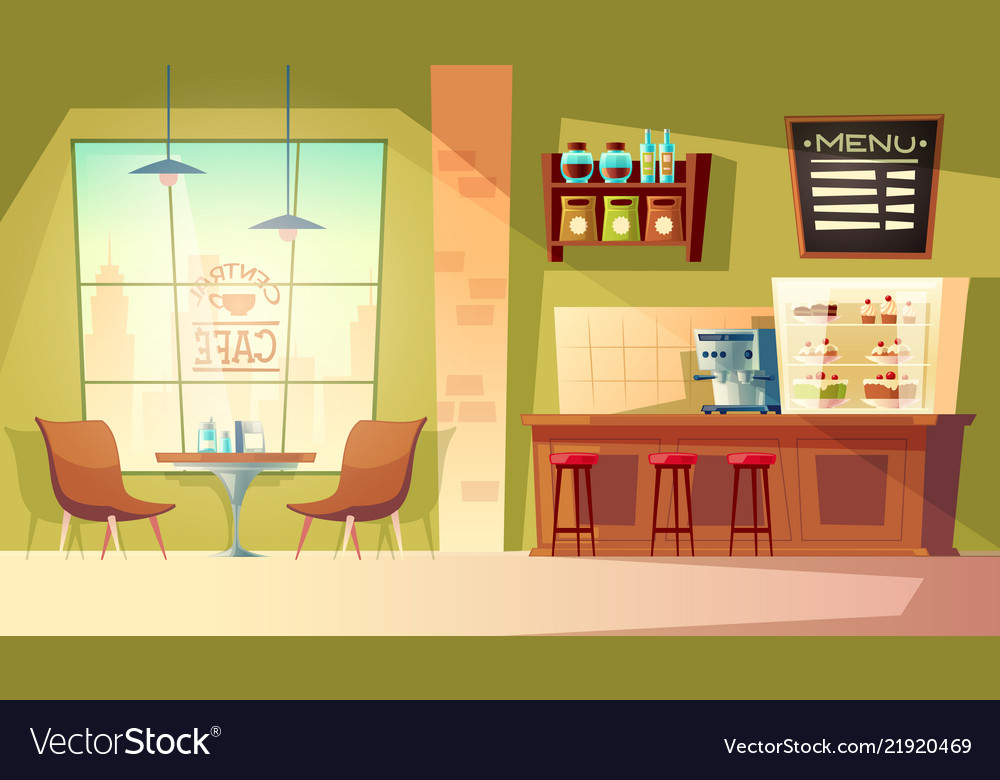 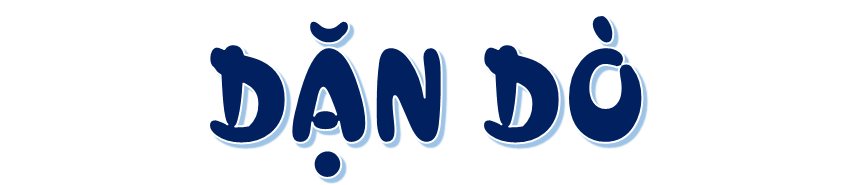 - Ôn bài và hoàn thành bài học.
- Chuẩn bị bài: Biểu thức chứa chữ ( Tiết 2)
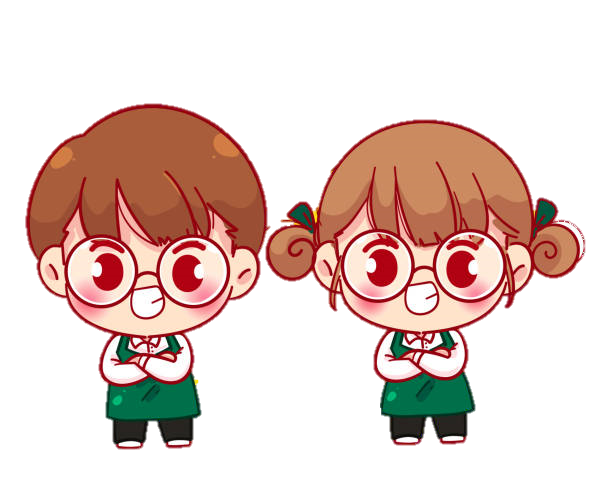 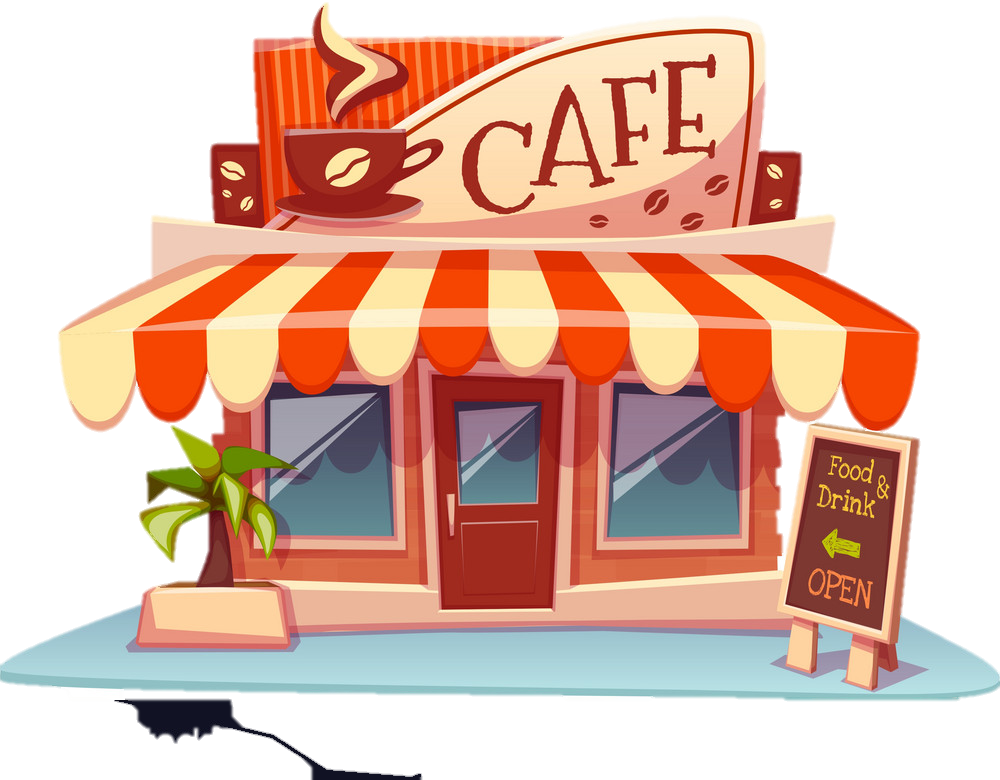 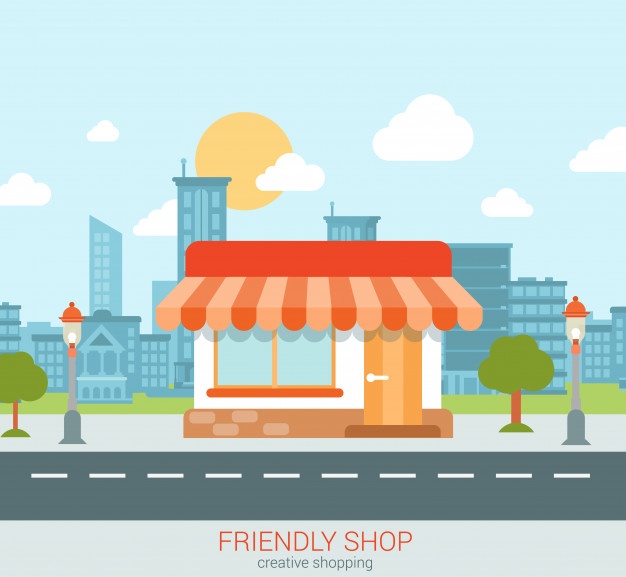 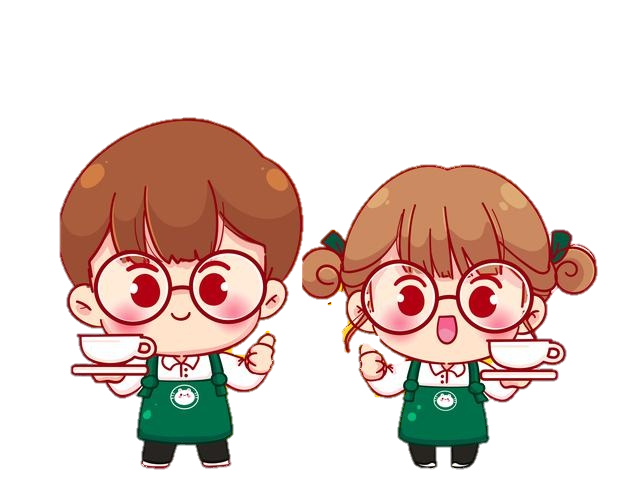 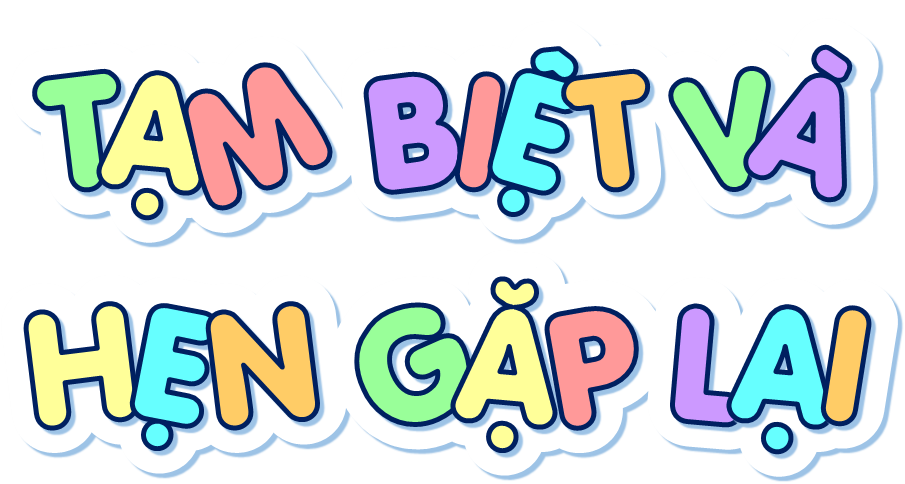 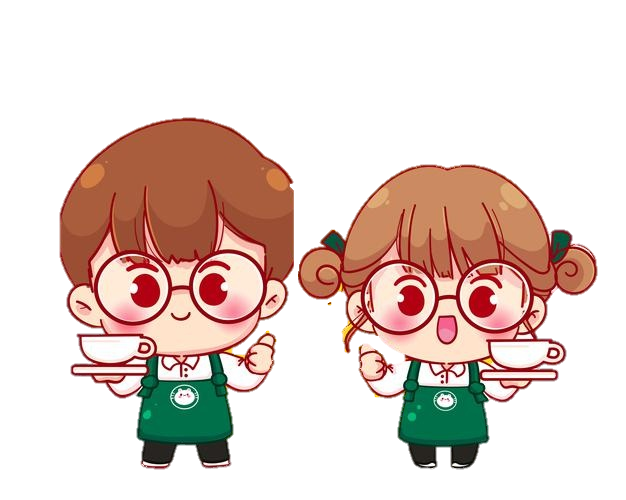